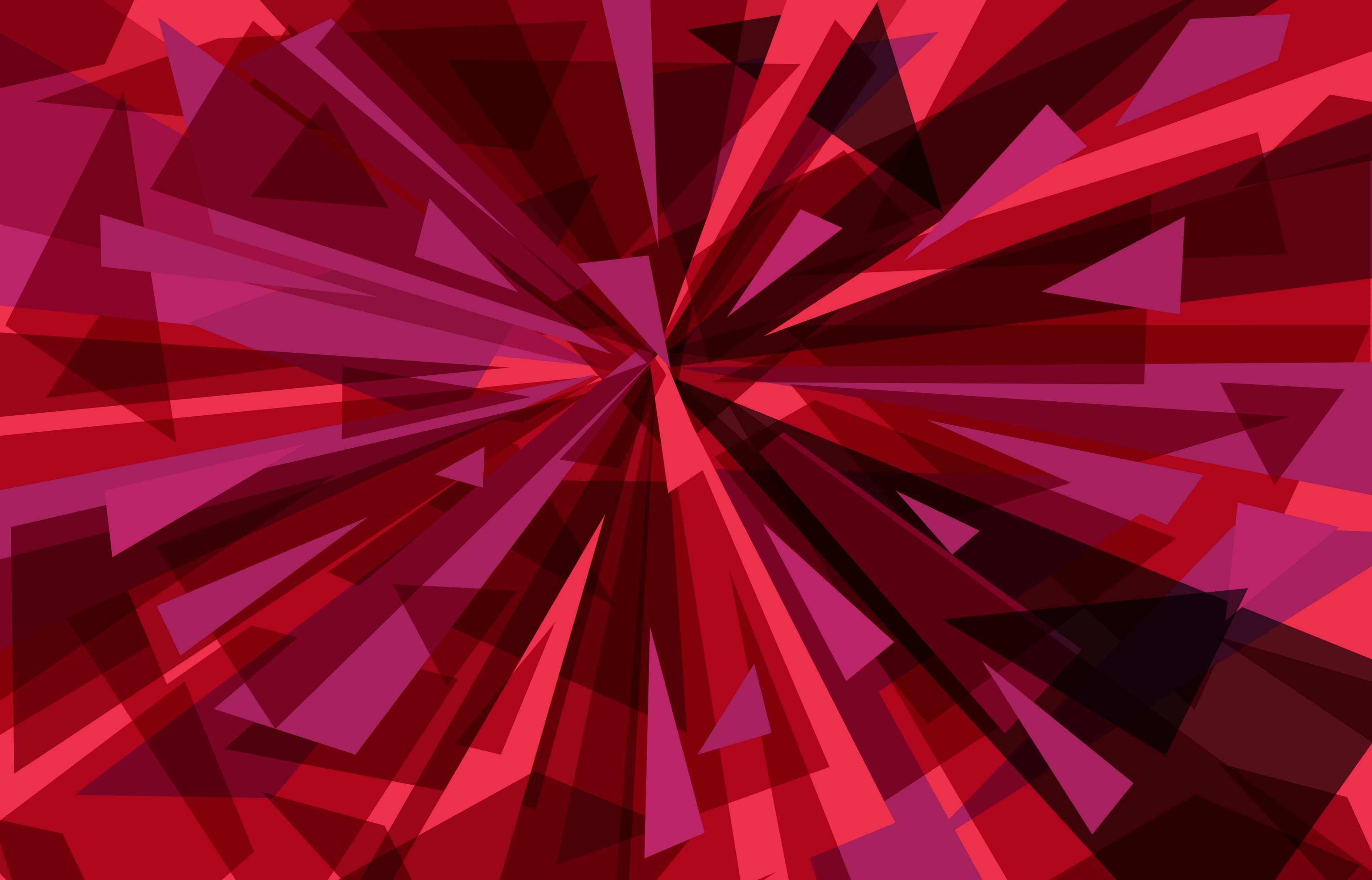 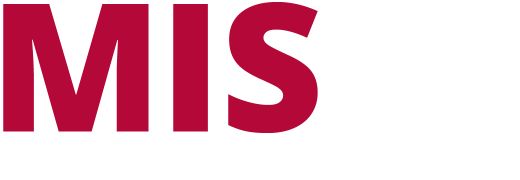 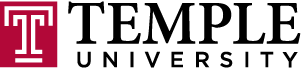 MIS2502:Data AnalyticsSemi-structured Data Analytics
Zhe (Joe) Deng
deng@temple.edu
http://community.mis.temple.edu/zdeng
1
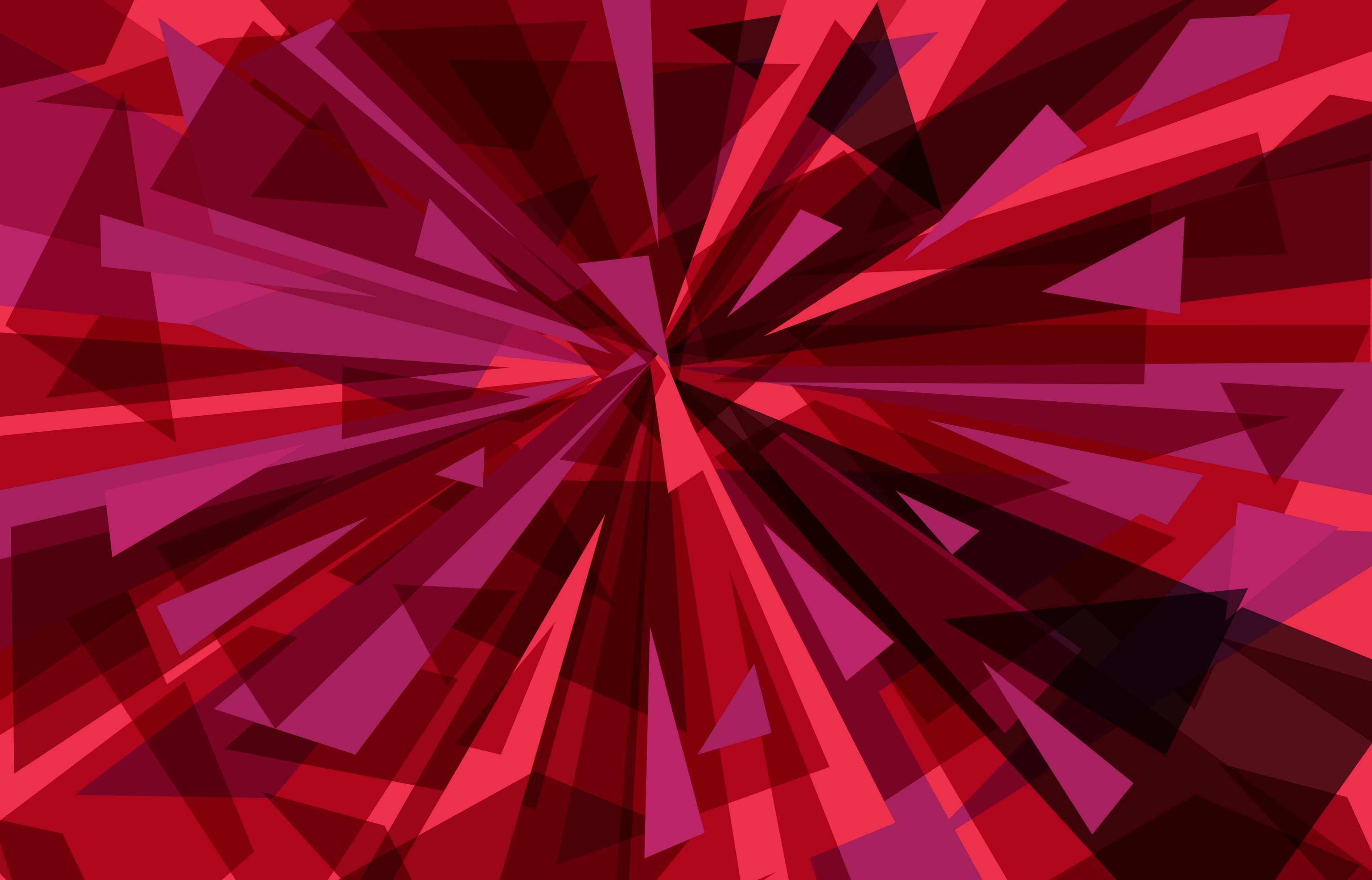 Relational databases are highly structured
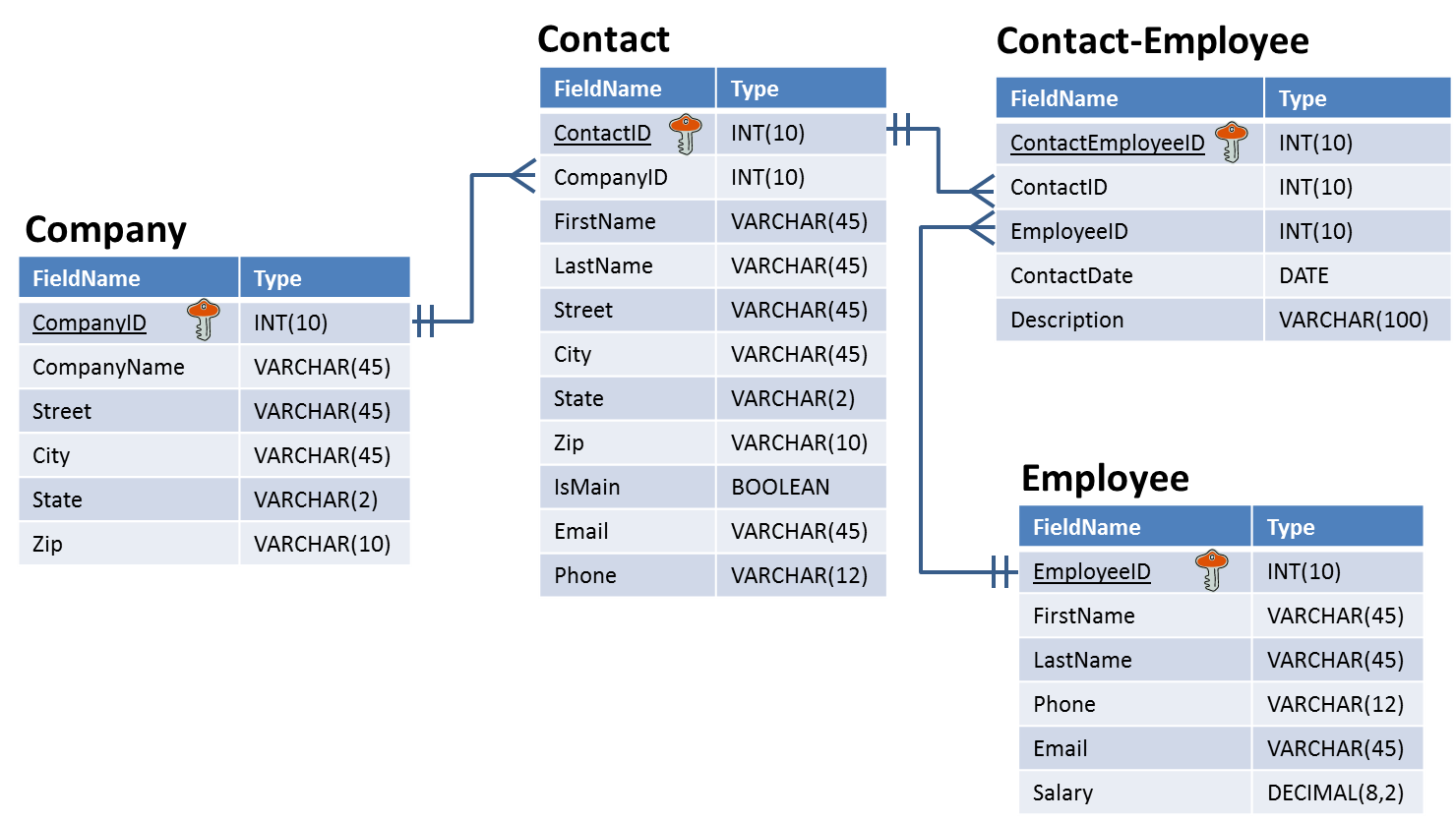 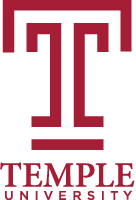 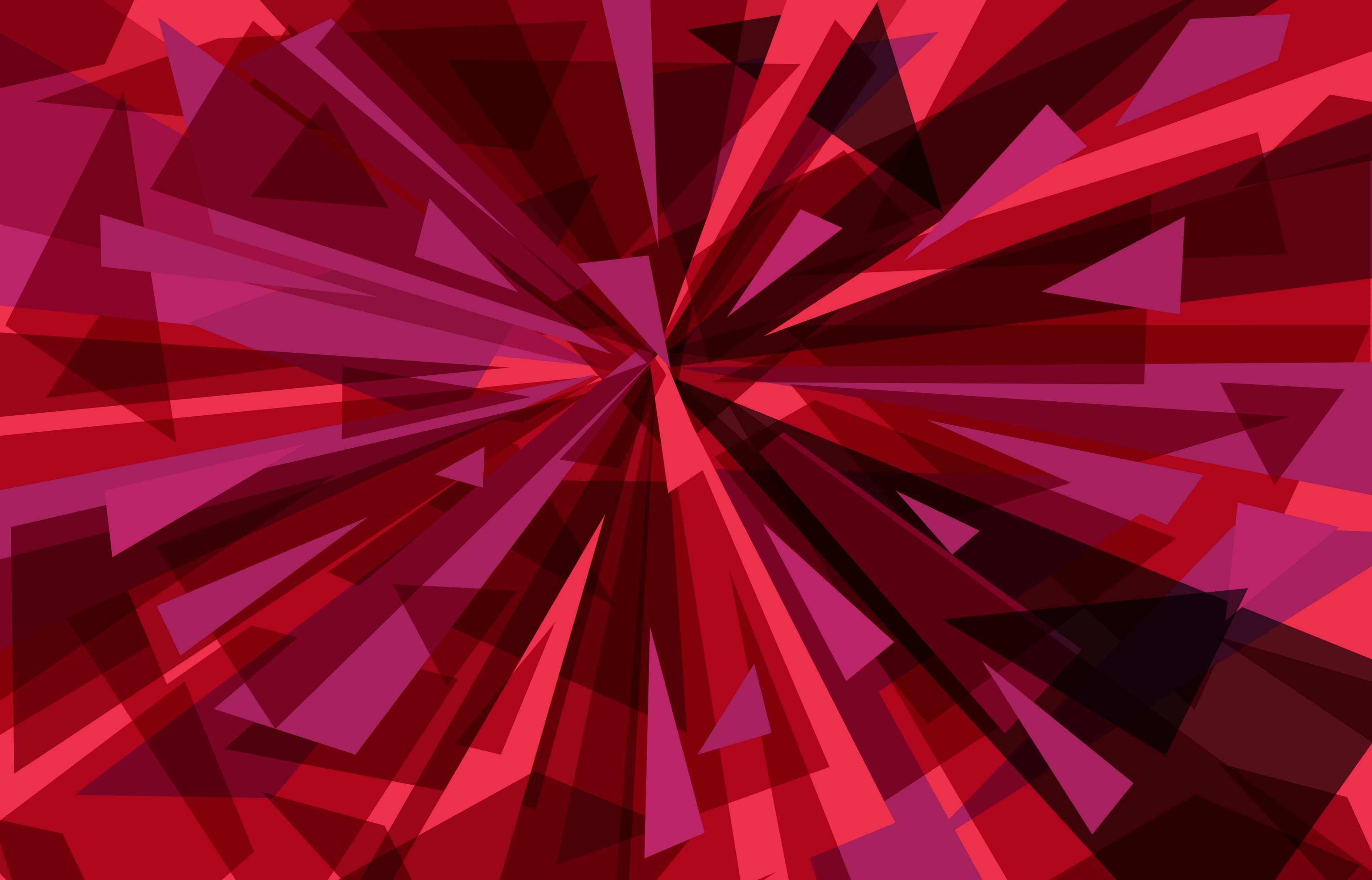 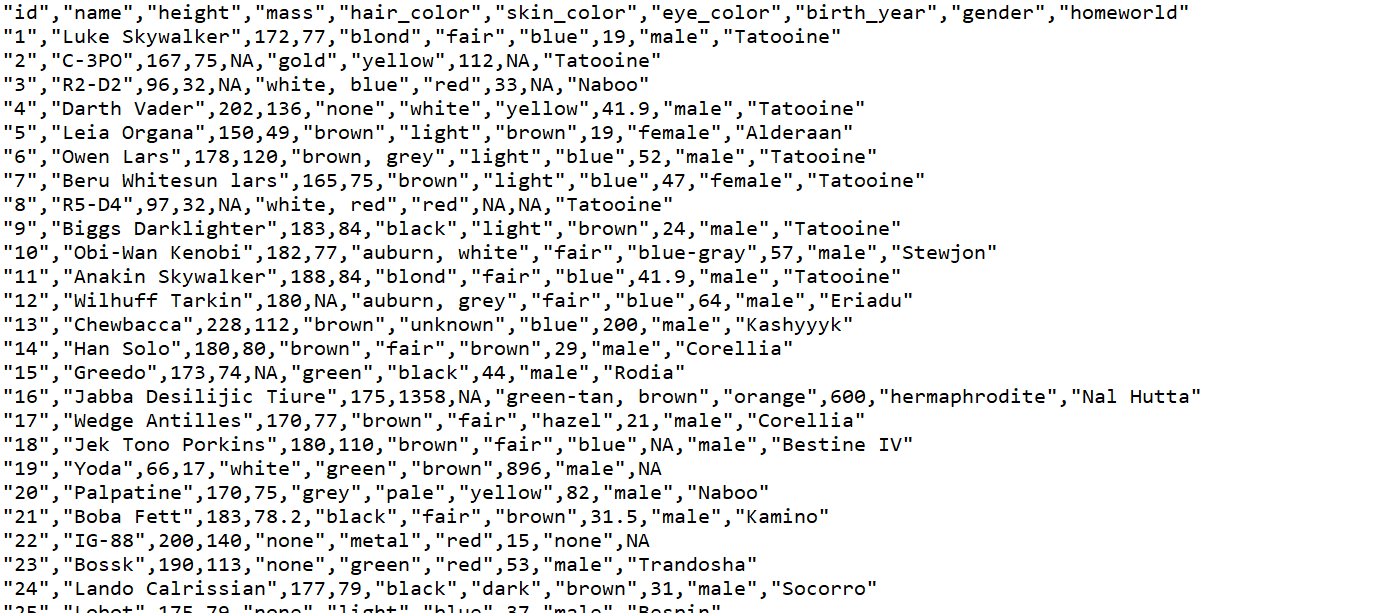 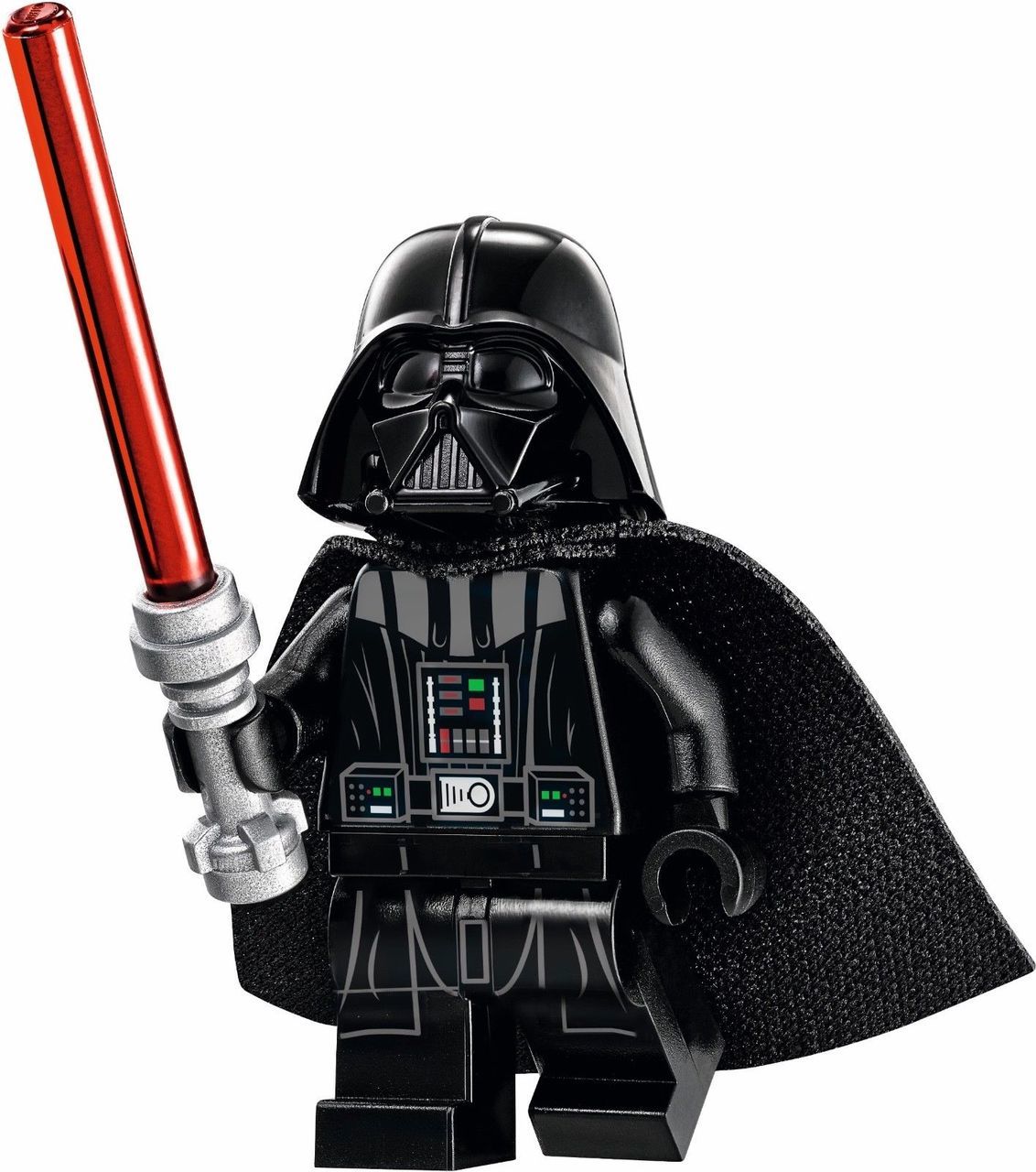 Not all data is stored like that
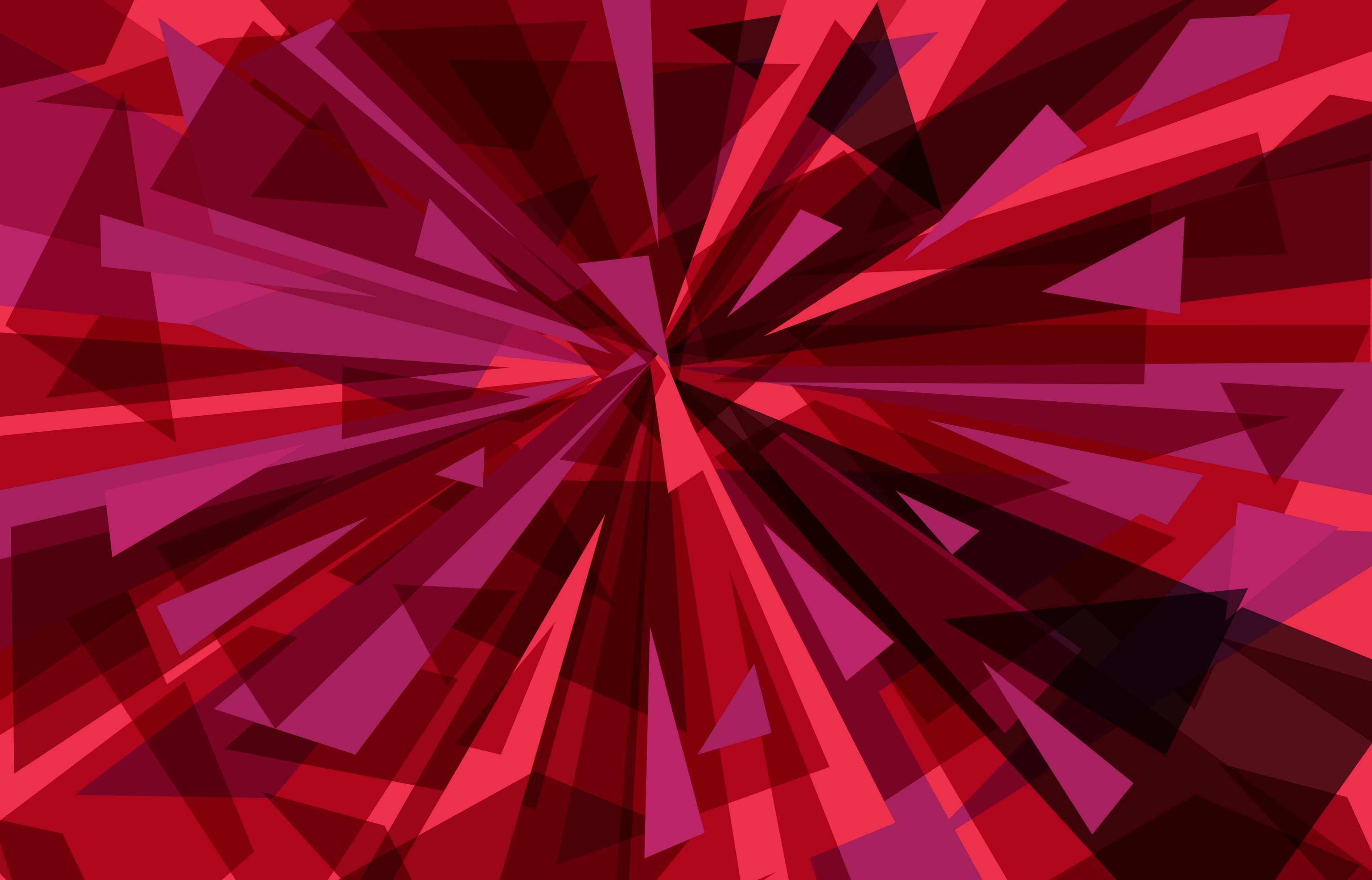 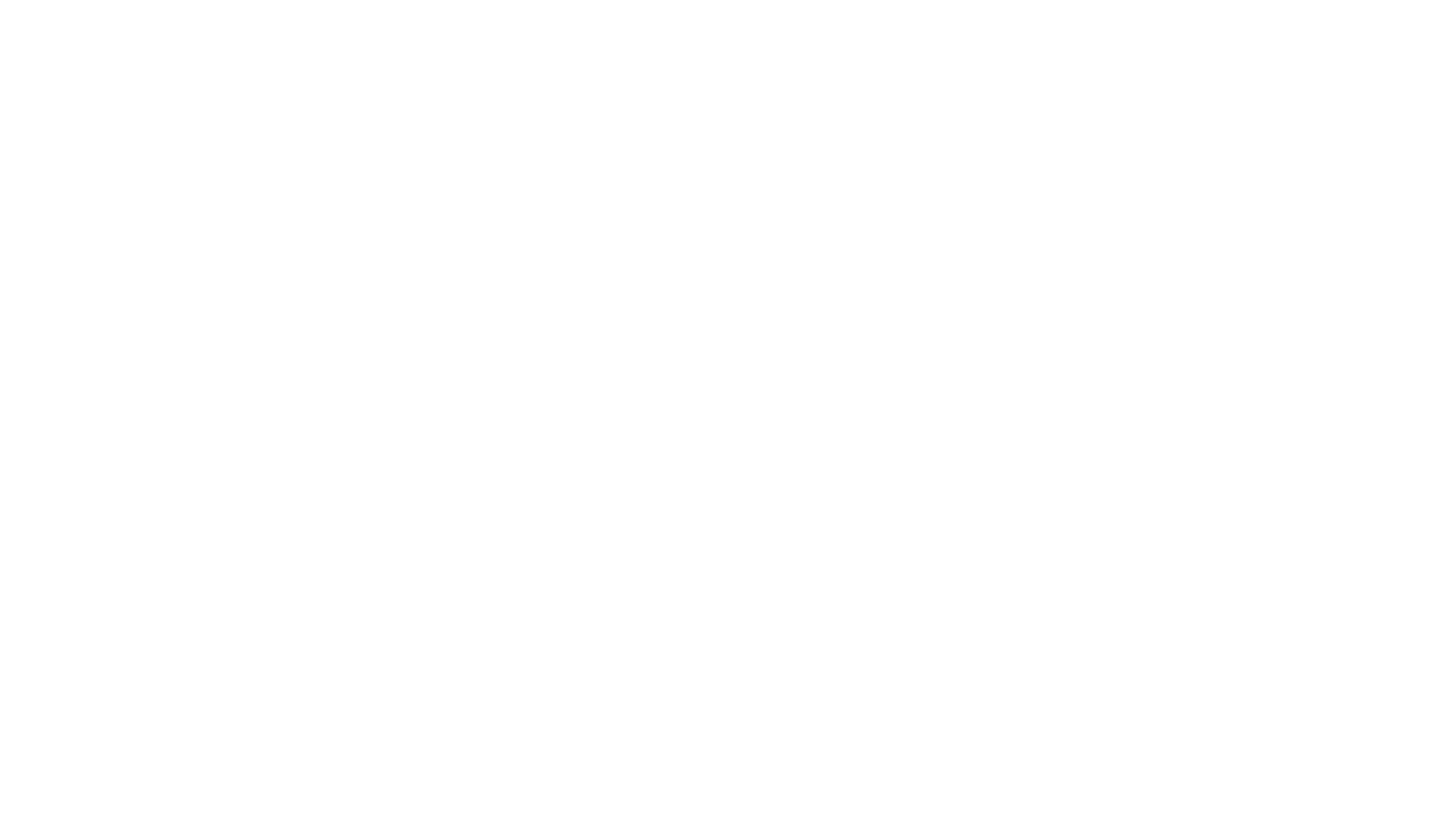 Comma-separated value (CSV) file.
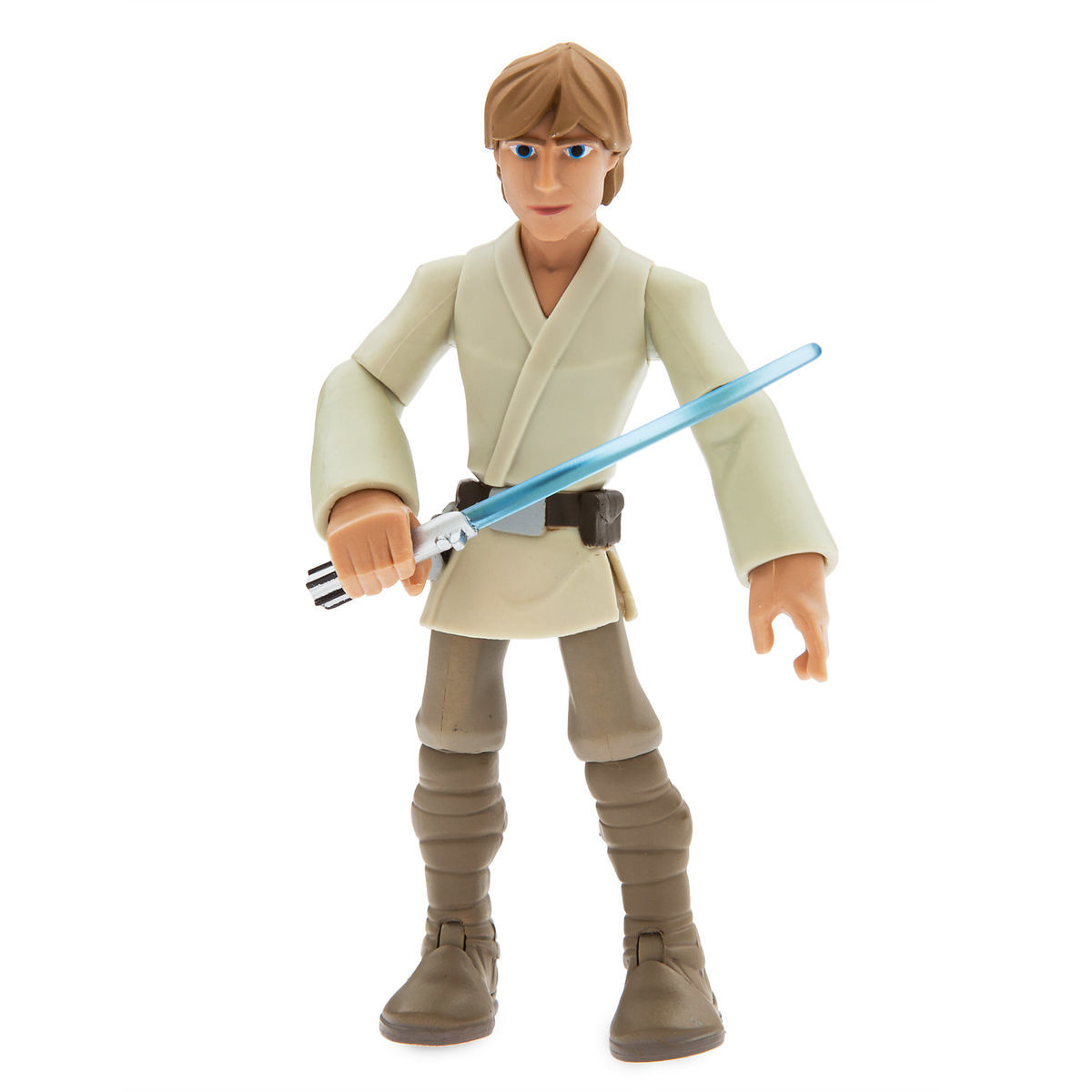 Each value is separated by a comma. Other than that it is plain text. 
No specified field lengths. 
The first row is often the field/column names. 
Recall the UCI Machine Learning Repository: http://mlr.cs.umass.edu/ml/machine-learning-databases/adult/adult.data
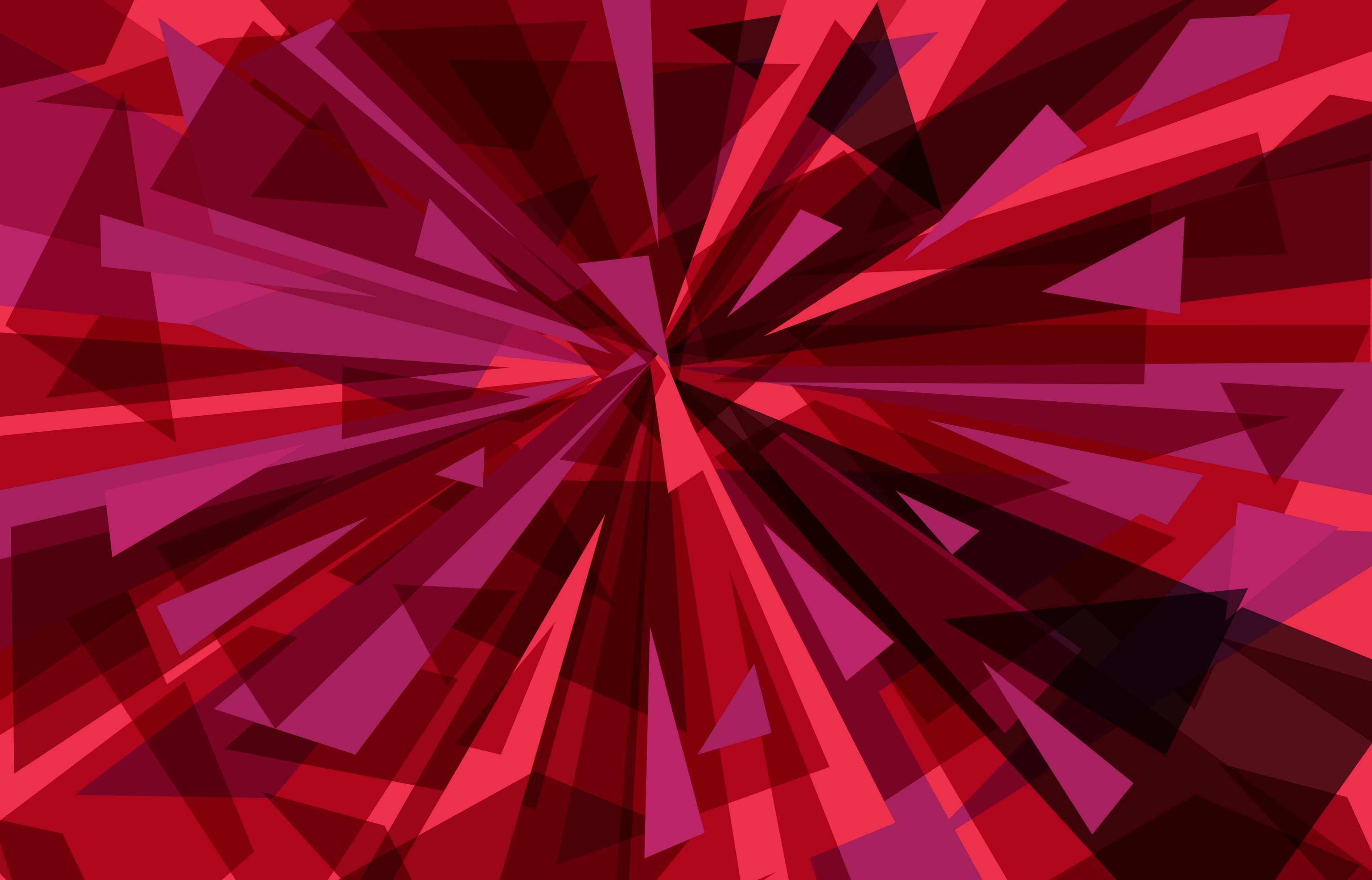 Role of quotation marks
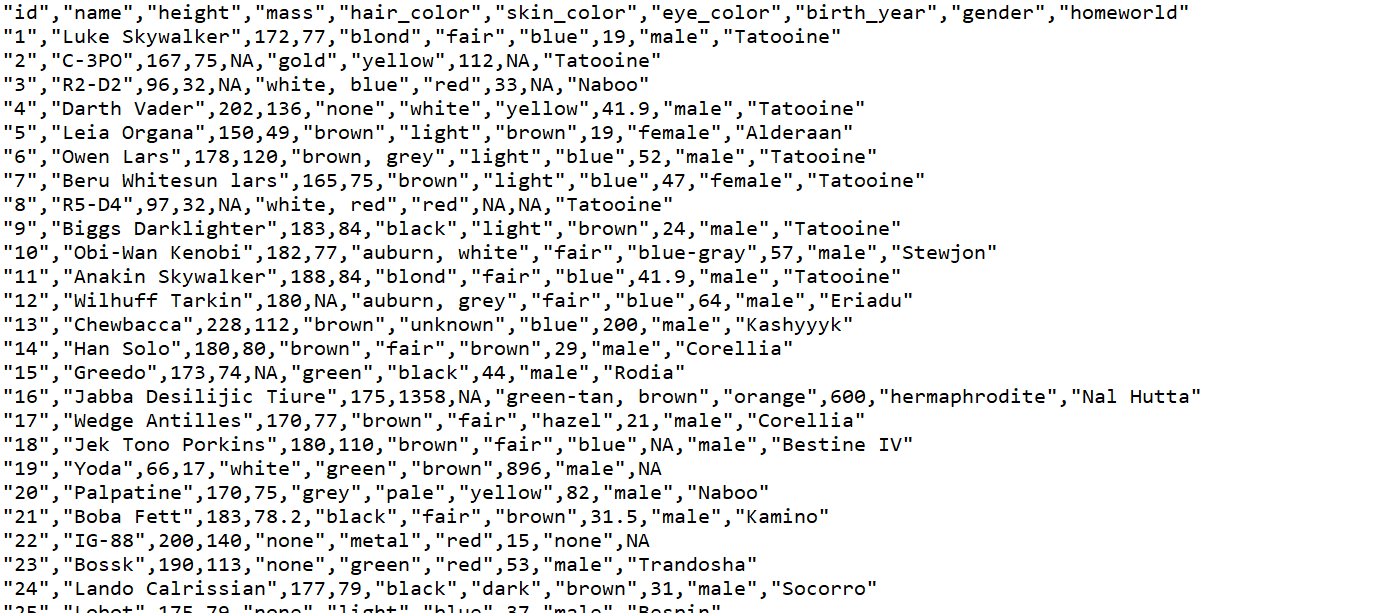 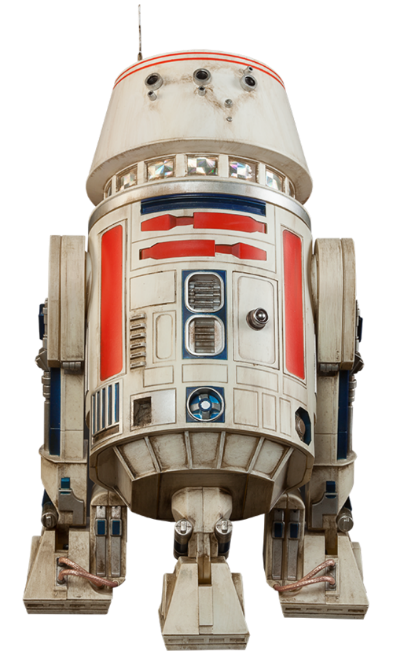 This is also a valid CSV file…
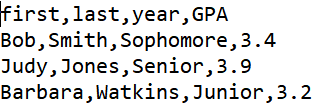 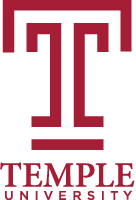 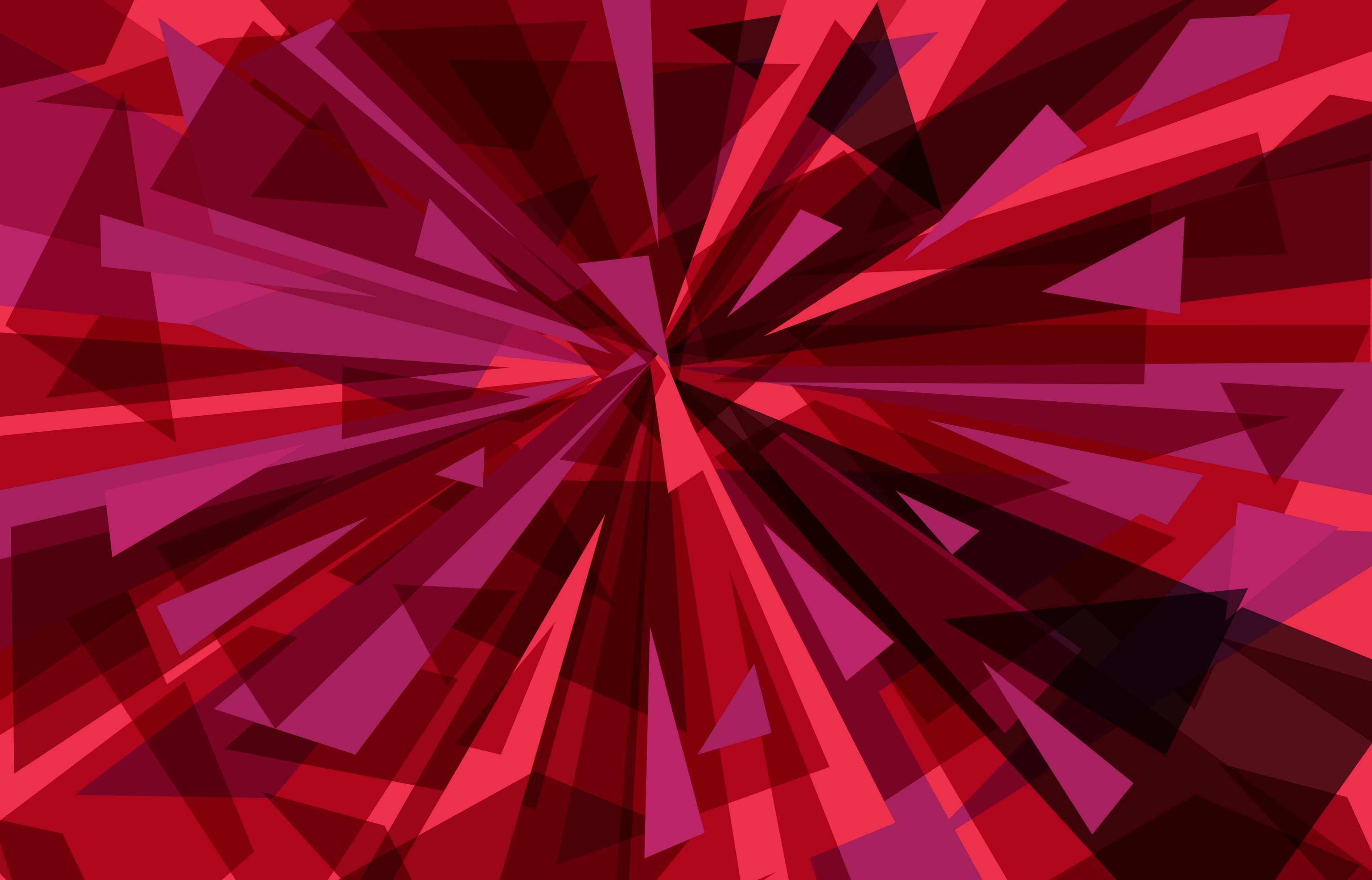 Semi-Structured Data
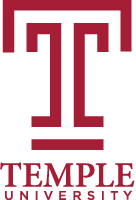 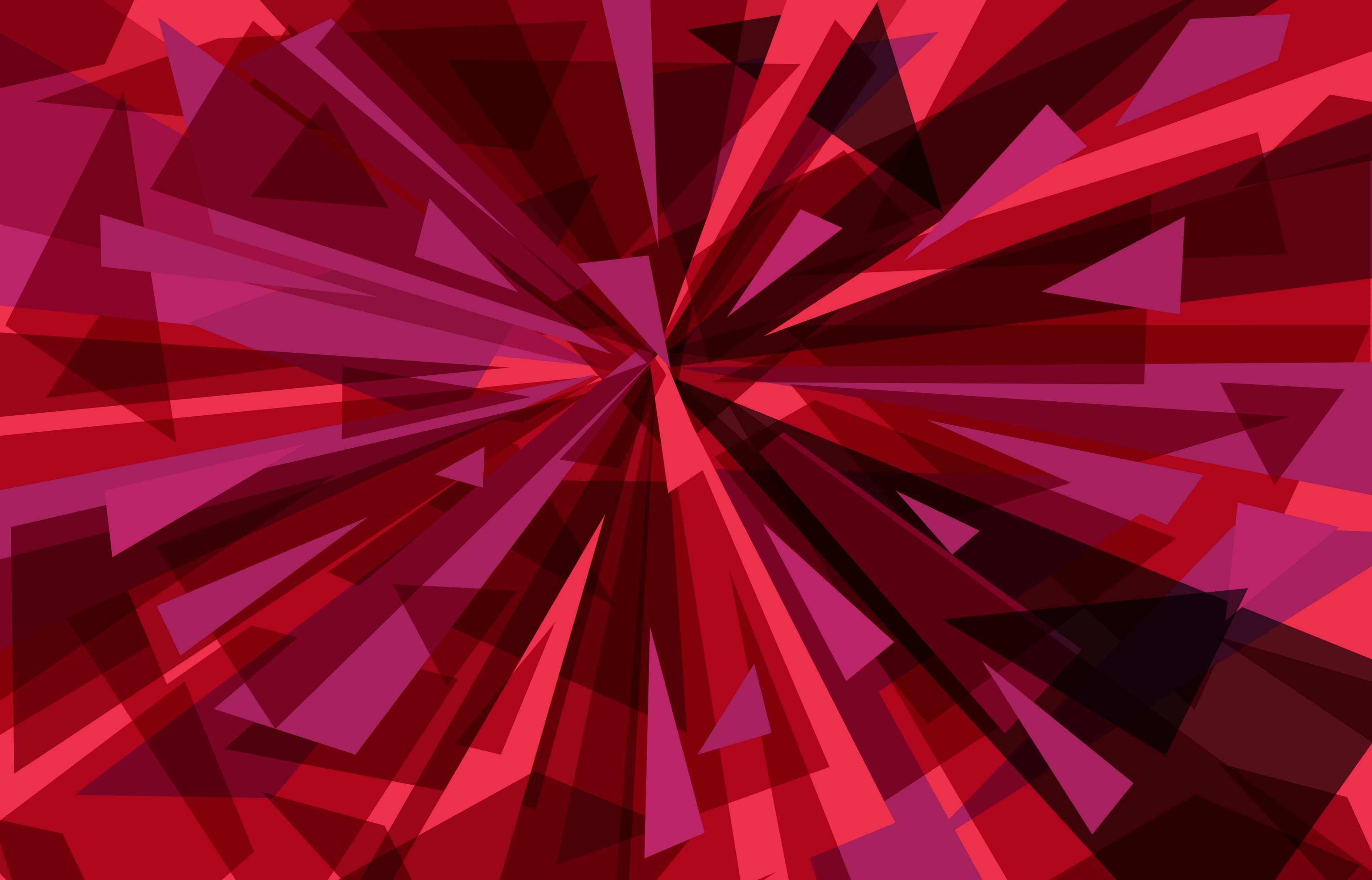 Data Examples
Would you consider an Excel spreadsheet structured, semi-structured, or unstructured?
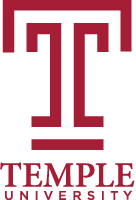 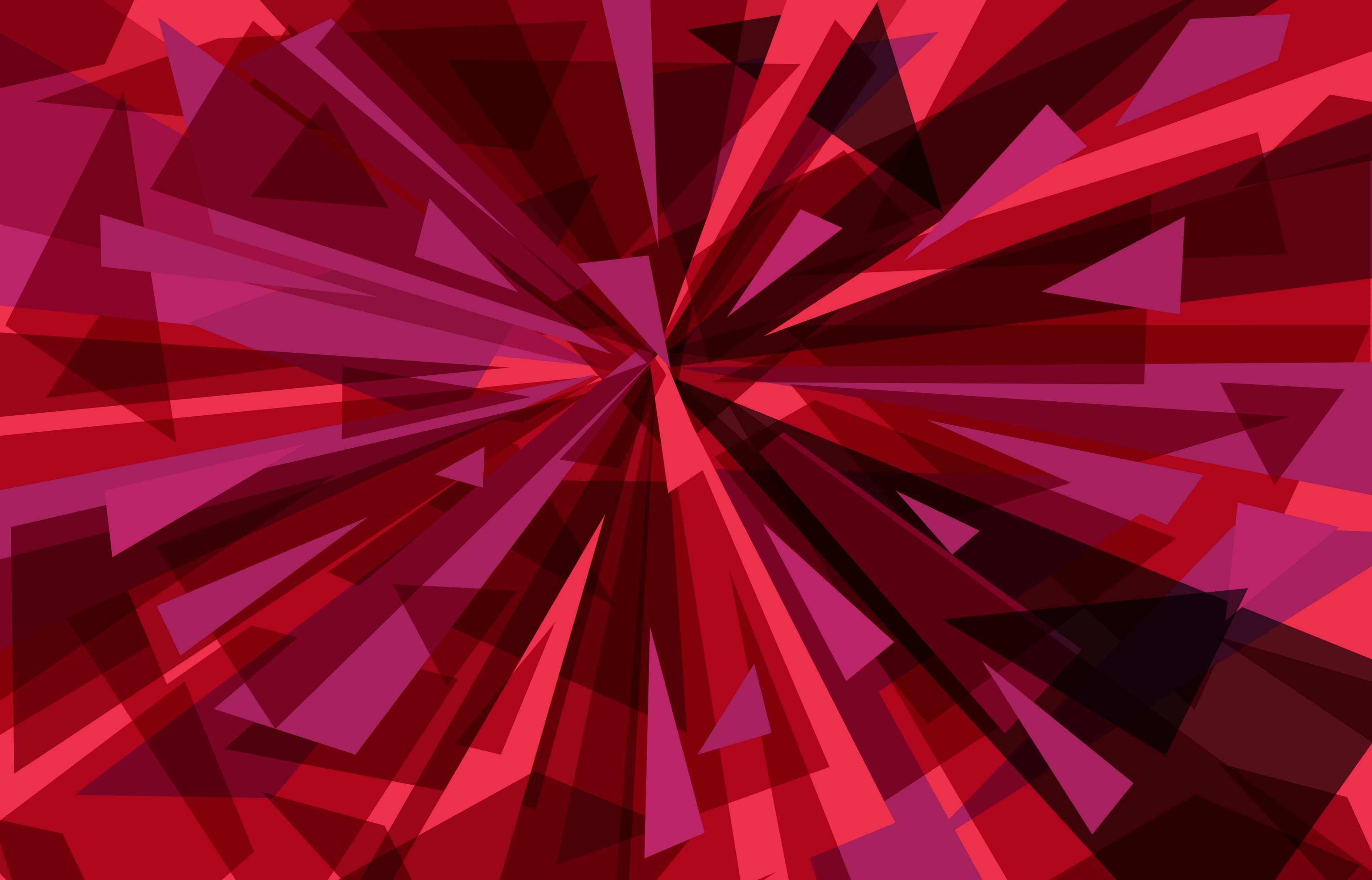 Why care about semi-structured and unstructured data?
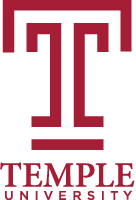 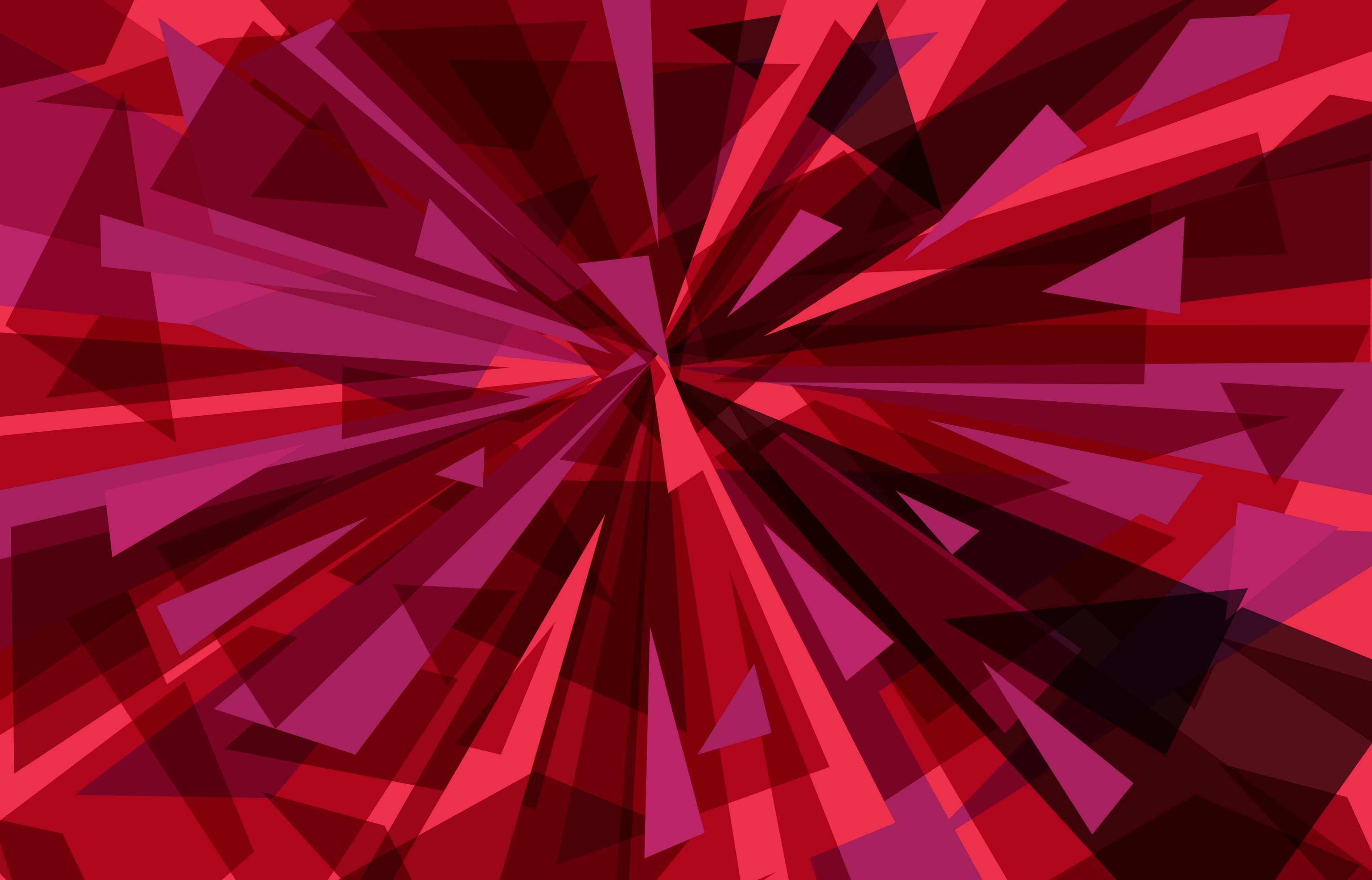 The CSV format is still quite structured
You can’t skip values in a row



You have to be careful when using commas as part of your data
…but there’s no way to create data hierarchies
Can’t make “first” and “last” part of “name”
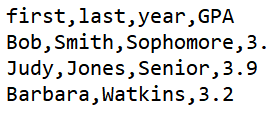 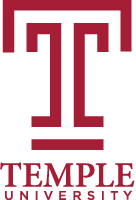 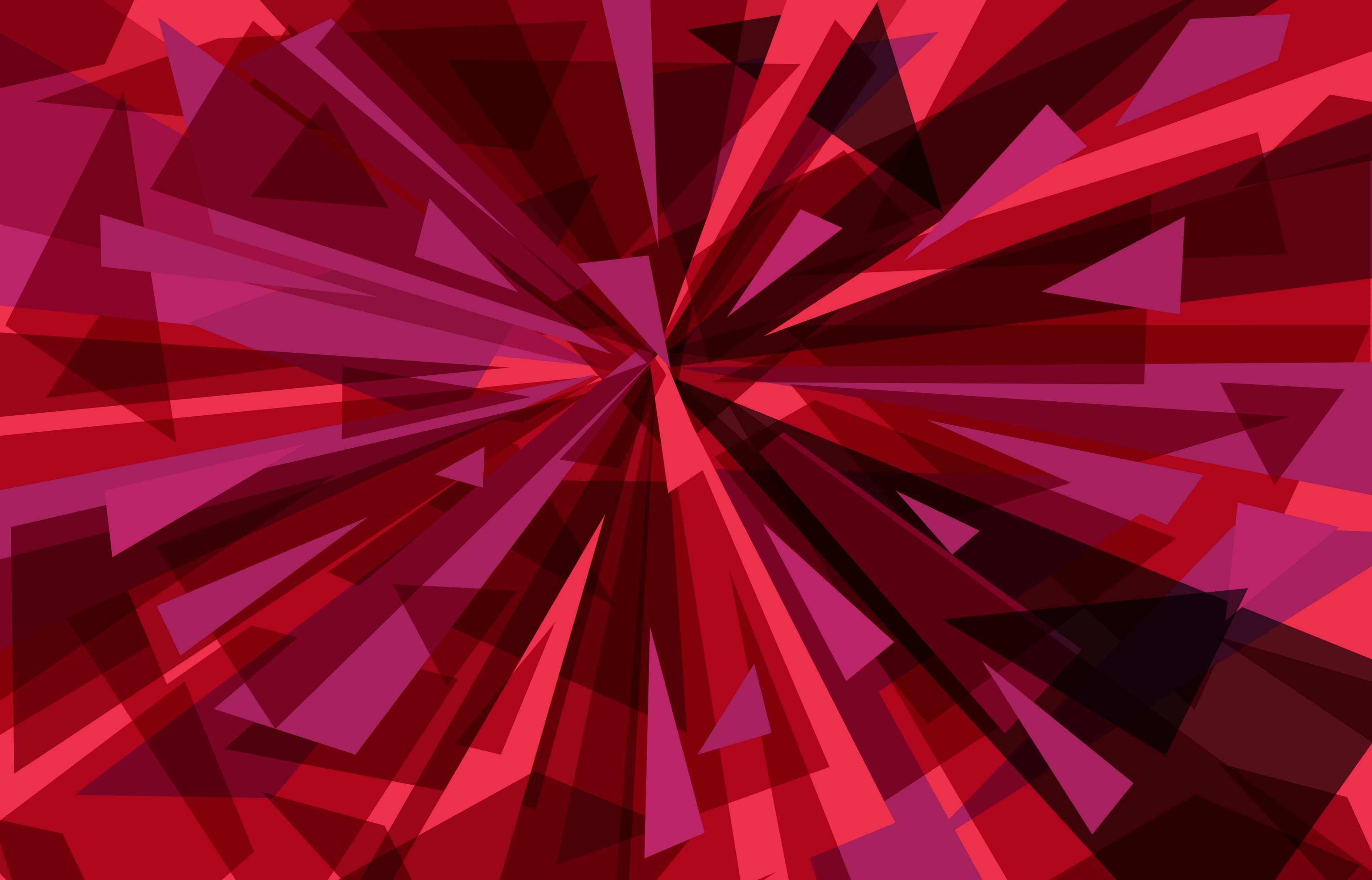 Alternatives to CSV for semi-structured data
JSON
JavaScript Object Notation
XML
Extensible Markup Language
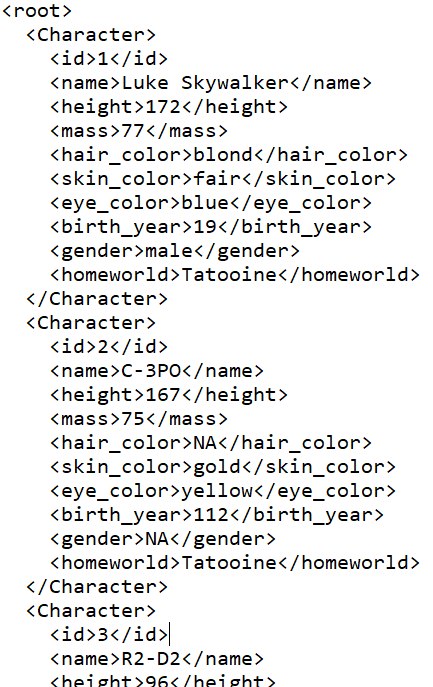 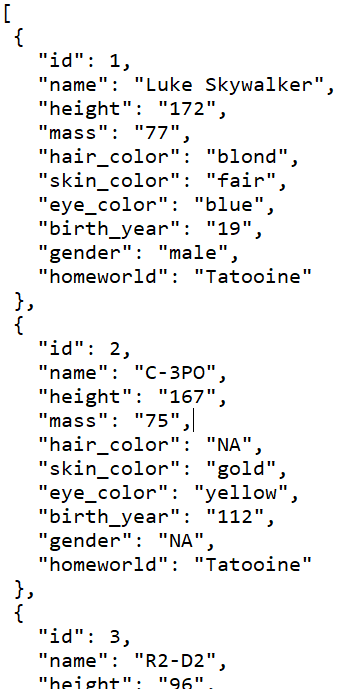 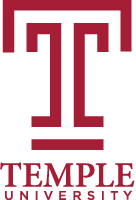 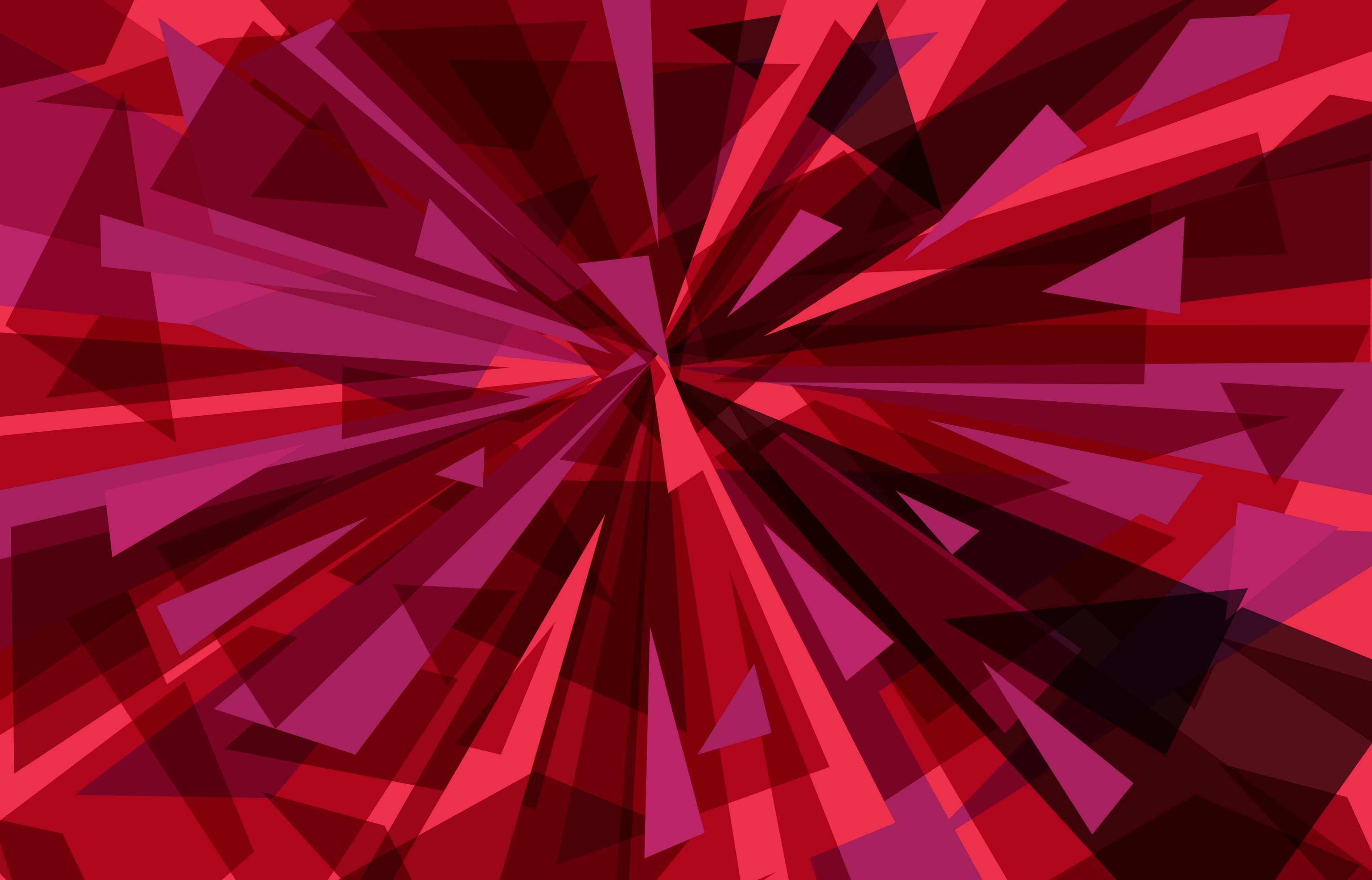 Extensible Markup Language
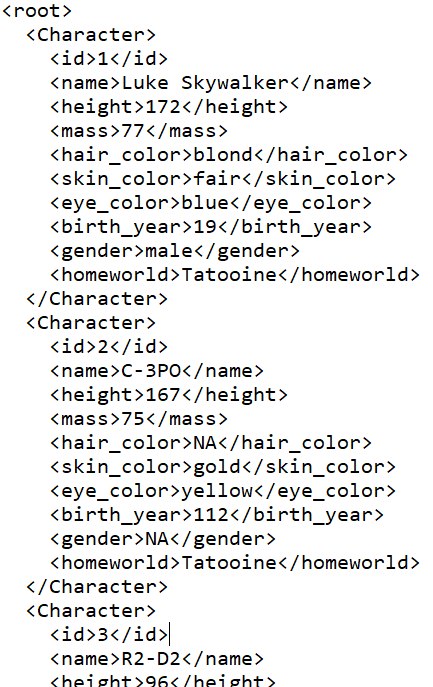 Plain text file
Uses text for values between tags for labels<opening tag>data</closing tag><height>172</height>
Values can be of any length
Commas and quotes are valid
Fields can be skipped…Remove <mass>75</mass> from C-3PO and skin color is still gold
Starts and ends with a tag (often <root> or <document>)
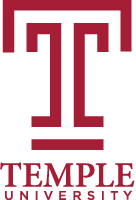 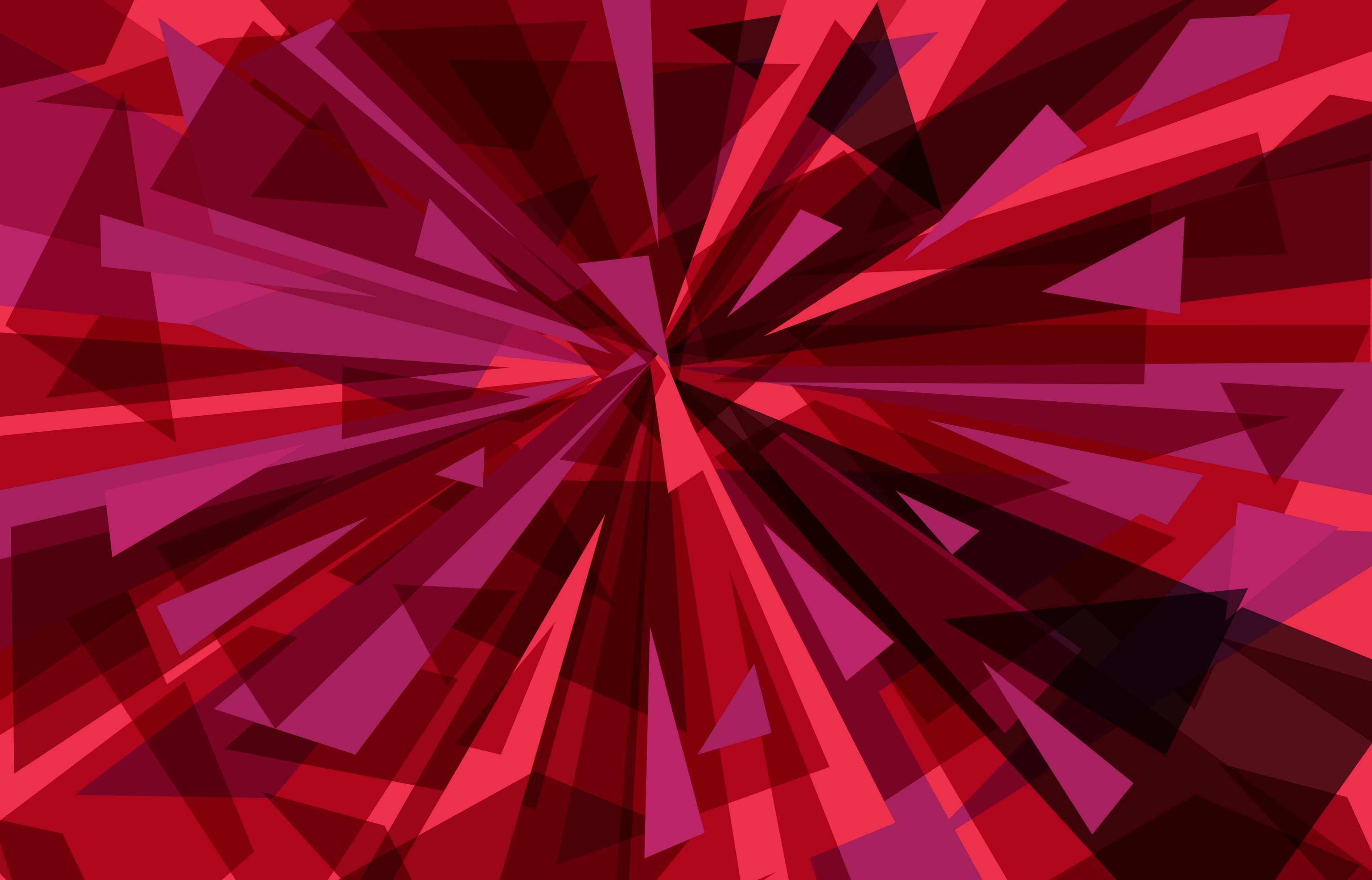 Hierarchies in XML
<Character>
    <id>1</id>
    <name>
	<first>Luke</first> 	<last>Skywalker</last>
    </name>
    <height>172</height>
    <mass>77</mass>
    <hair_color>blond</hair_color>
    <skin_color>fair</skin_color>
    <eye_color>blue</eye_color>
    <birth_year>19</birth_year>
    <gender>male</gender>
    <homeworld>Tatooine</homeworld>
  </Character>
We know we can break up name into first and last
But we are also nesting it under name
So first and last are now attributes of name
Easier to find what you’re looking for and organize your data
And id, name, height, mass, etc., are all nested under Character
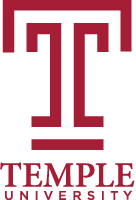 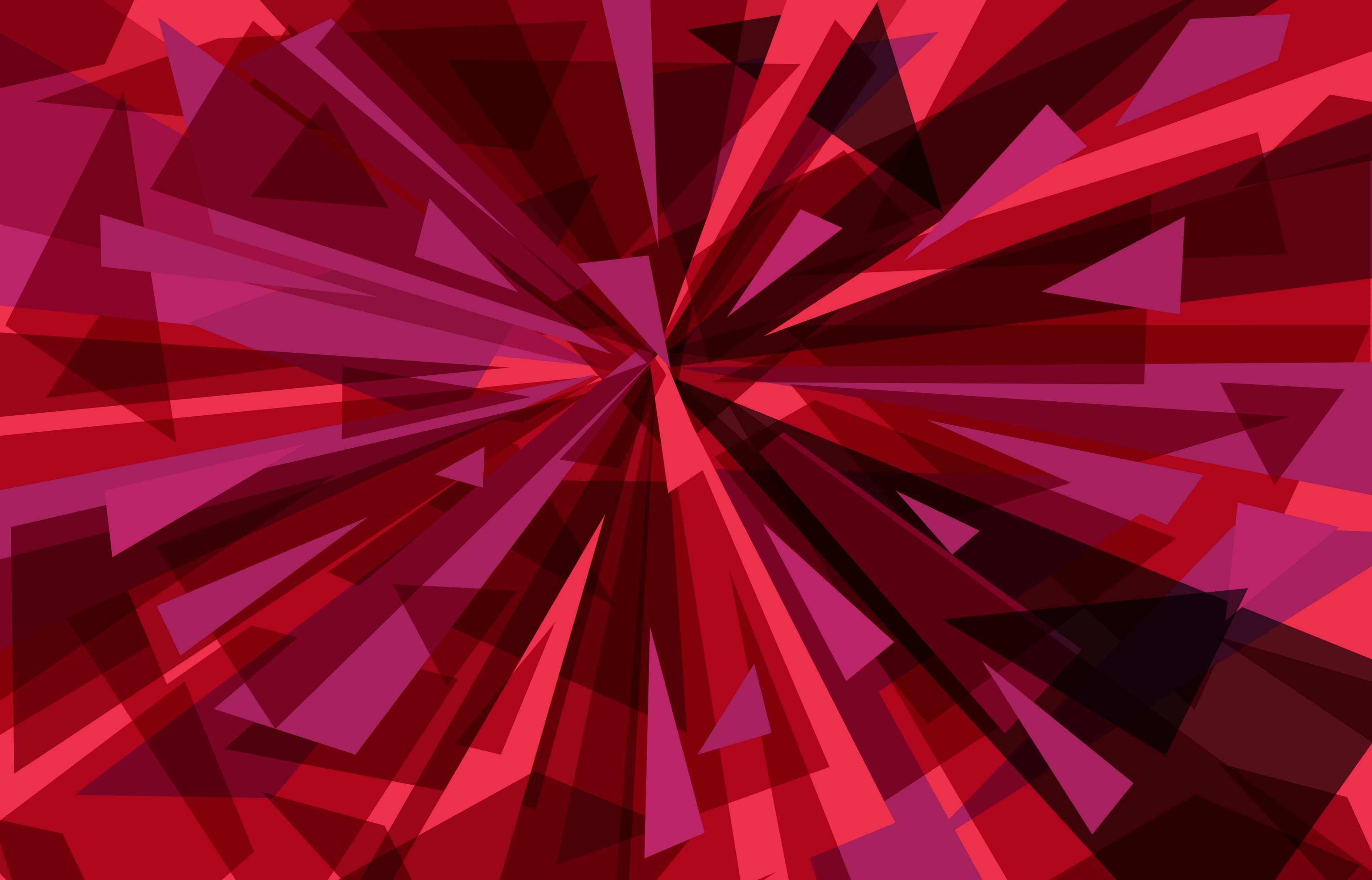 Bottom line for XML
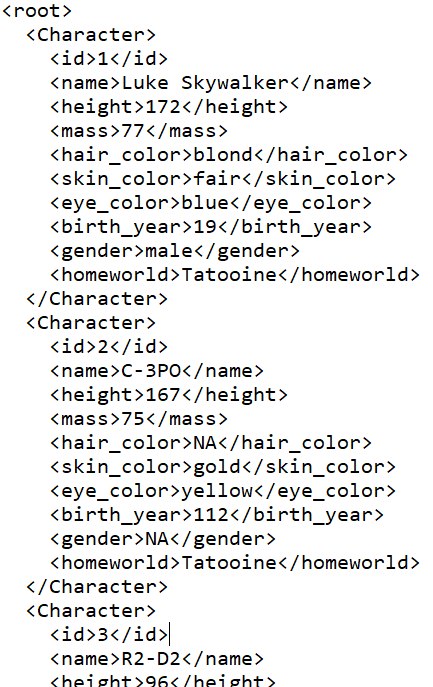 XML is better than CSVs for semi-structured data
Allow for hierarchies
More flexible
Easier to read
But XML takes up a lot more space with all of those tags
Starwars.csv  6,251 bytes
Starwars.xml  28,521 bytes
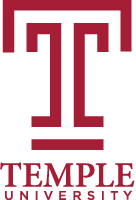 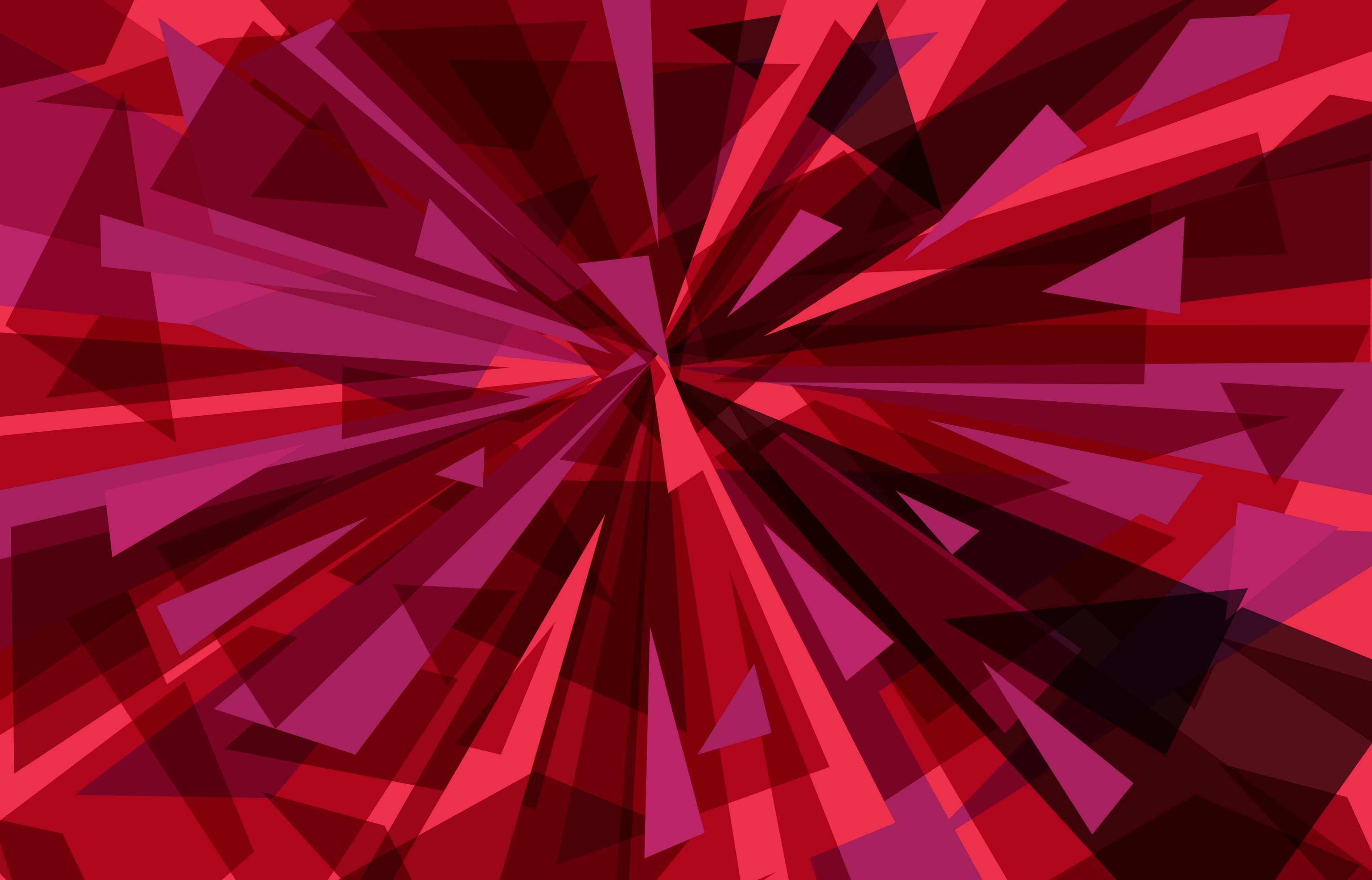 JavaScript Object Notation
Plain text file
Organized as objects within braces { }
Uses key-value pairs
key: value  or“name”: “C-3PO”
keys are field names; strings in quotes
values are the data; strings, numbers, Boolean (quotes around strings required)
a comma separates the key-value pairs
Values can be any length
Fields can be skipped
Remove “mass”: “75” from C-3PO and skin color is still gold
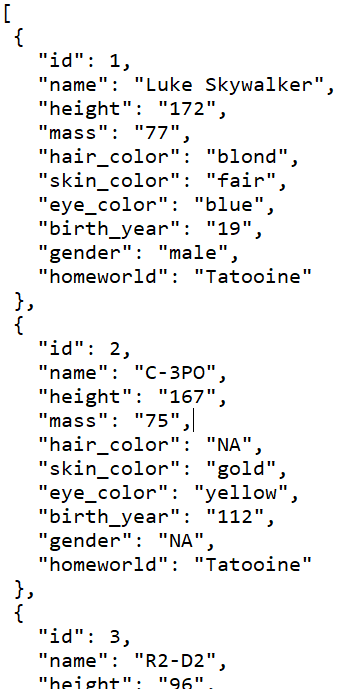 JSON object
JSON object
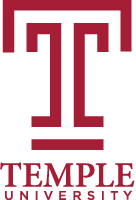 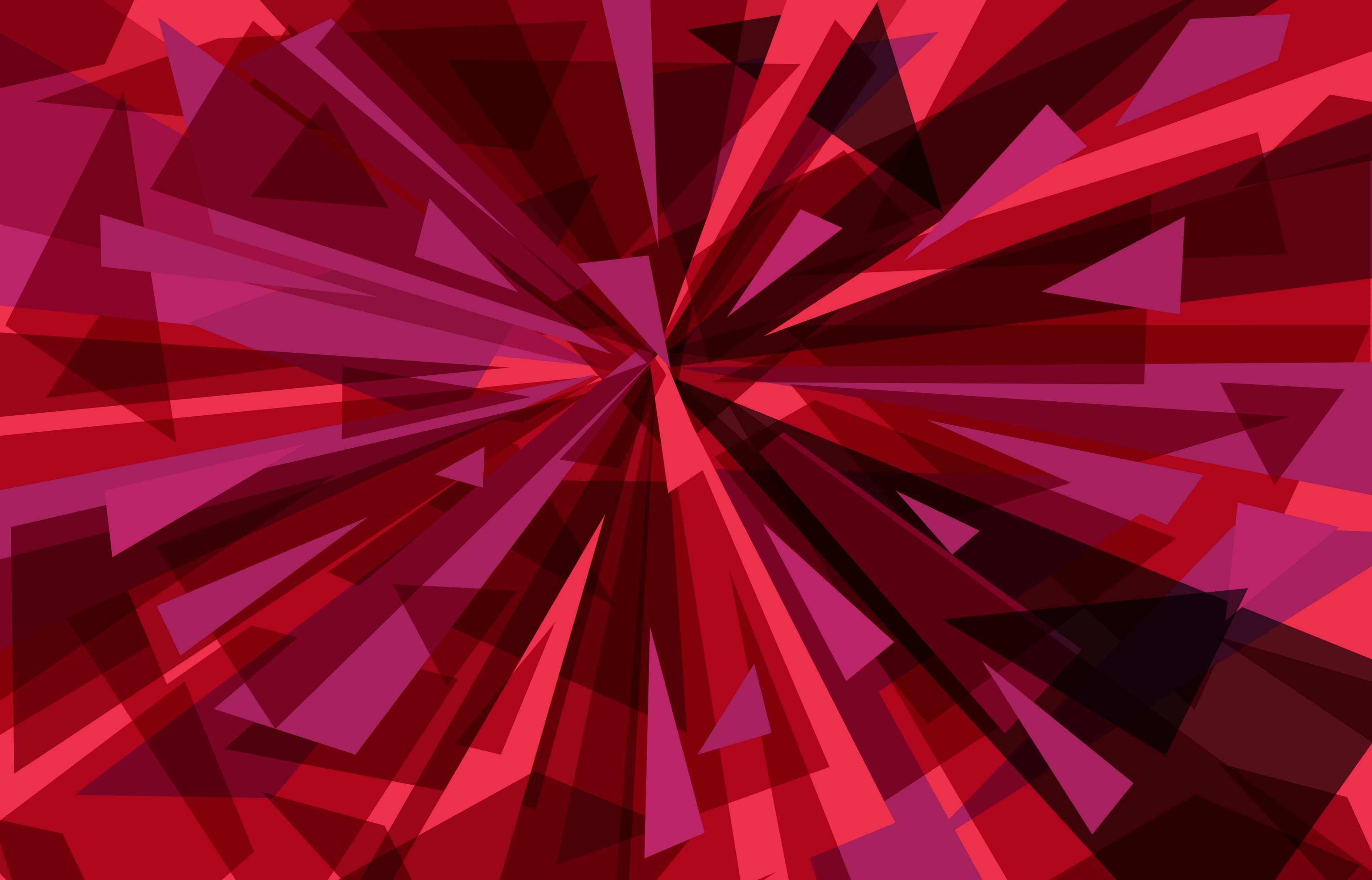 Hierarchies in JSON
{
   "Character": {
      "id": "1",
      "name": {
         "first": "Luke",
         "last": "Skywalker"
      },
      "height": "172",
      "mass": "77",
      "hair_color": "blond",
      "skin_color": "fair",
      "eye_color": "blue",
      "birth_year": "19",
      "gender": "male",
      "homeworld": "Tatooine"
   }
}
We can have first and last nested as attributes of name, just like XML
And all the fields (id, name, height) are attributes of Character
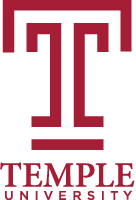 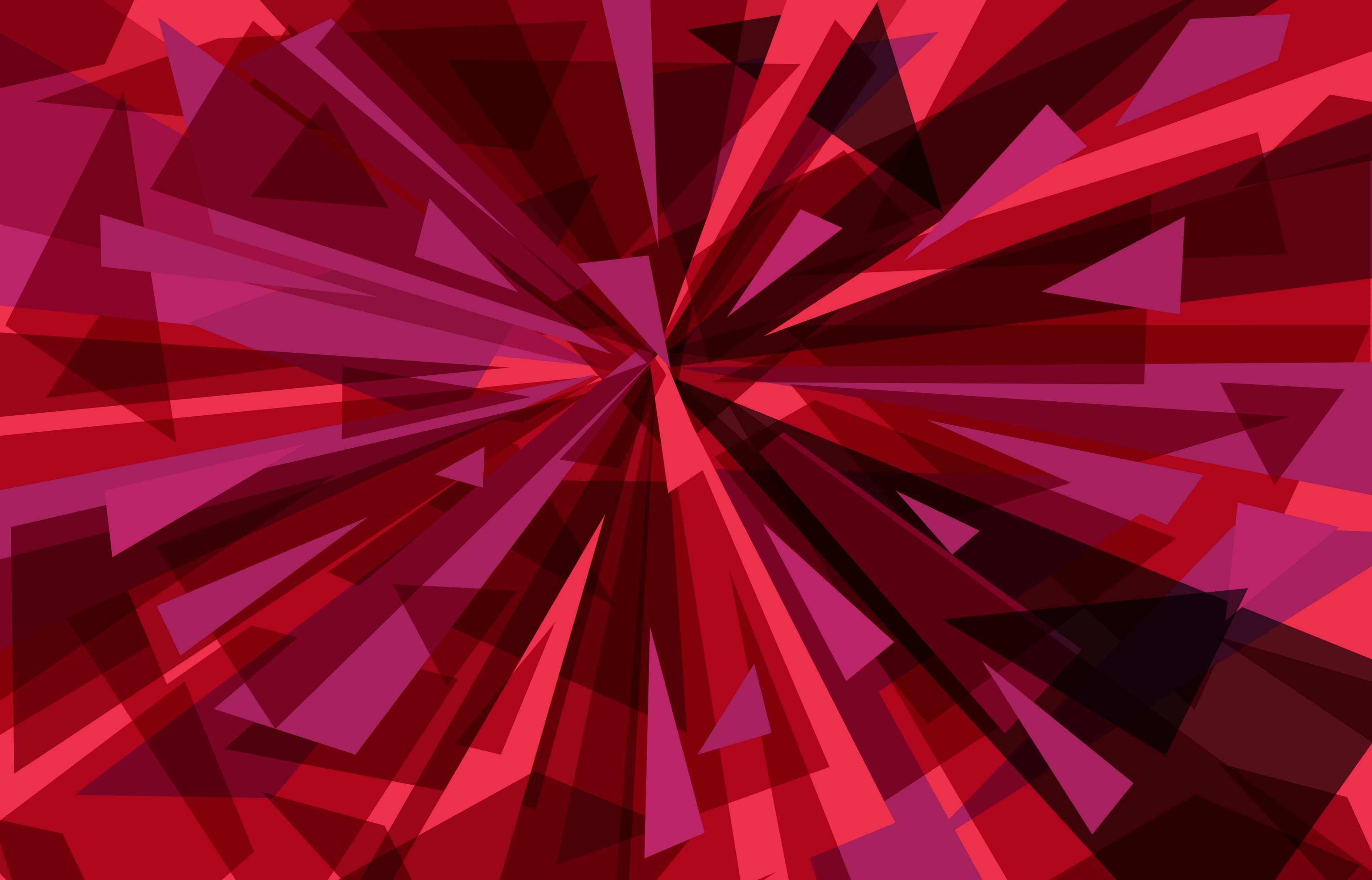 Bottom line for JSON
Best aspects of XML and CSV
More lightweight than XML
Starwars.csv  6,251 bytes
Starwars.xml  28,521 bytes
Starwars.json  21,074 bytes
Supports hierarchies like XML
JSON becoming the standard for transferring data across the web
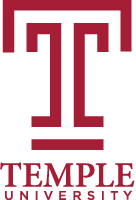 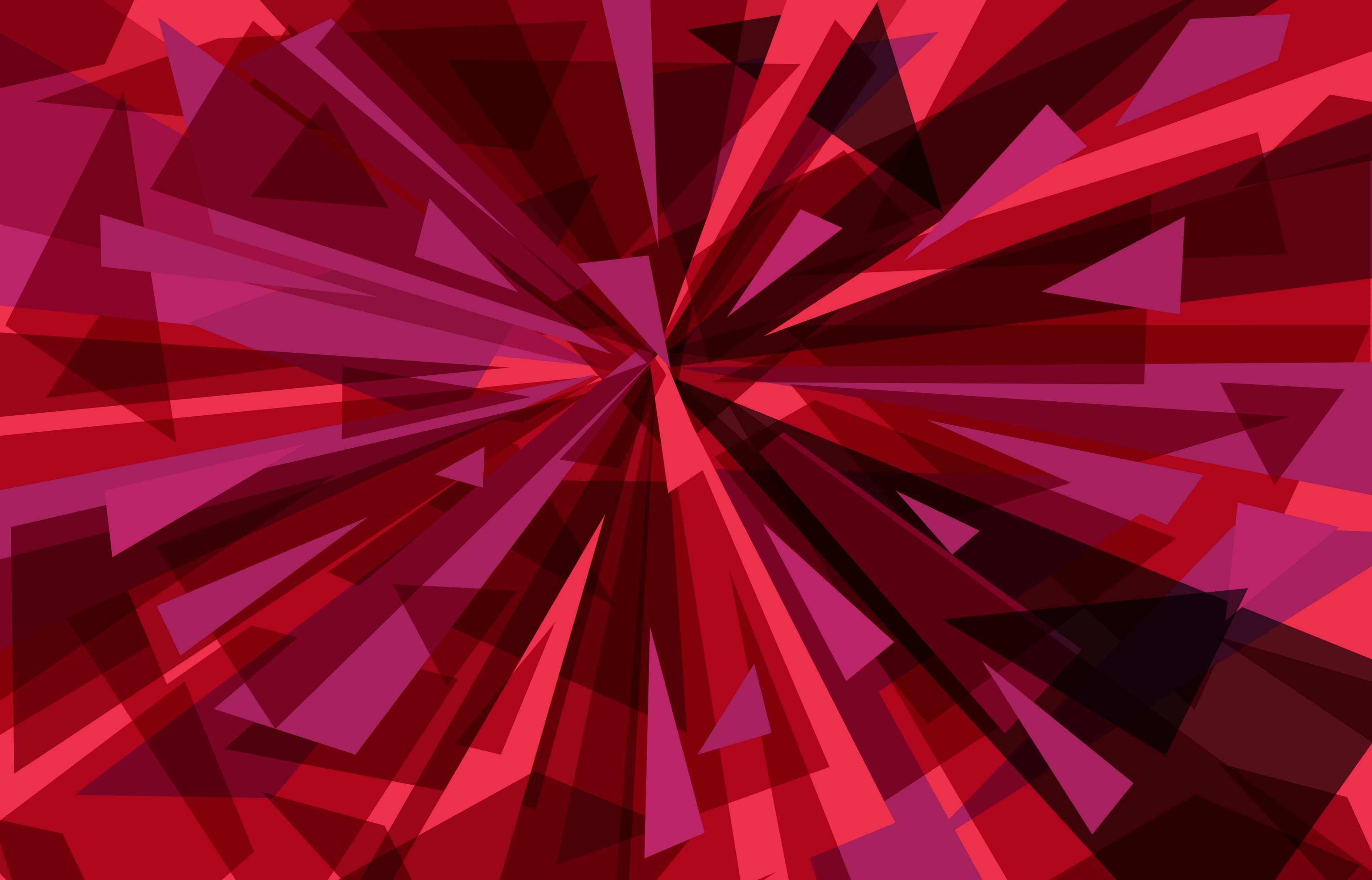 Same data, four different ways…
XML file
JSON file
Relational database table
<root>
  <Person>
    <first>Bob</first>
    <last>Smith</last>
    <year>Sophomore</year>
    <GPA>3.4</GPA>
  </Person>
  <Person>
    <first>Judy</first>
    <last>Jones</last>
    <year>Senior</year>
    <GPA>3.9</GPA>
  </Person>
  <Person>
    <first>Barbara</first>
    <last>Watkins</last>
    <year>Junior</year>
    <GPA>3.2</GPA>
  </Person>
</root>
[
   {
      "first": "Bob",
      "last": "Smith",
      "year": "Sophomore",
      "GPA": 3.4
   },
   {
      "first": "Judy",
      "last": "Jones",
      "year": "Senior",
      "GPA": 3.9
   },
   {
      "first": "Barbara",
      "last": "Watkins",
      "year": "Junior",
      "GPA": 3.2
   }
]
CSV file
first,last,year,GPA
Bob,Smith,Sophomore,3.4
Judy,Jones,Senior,3.9
Barbara,Watkins,Junior,3.2
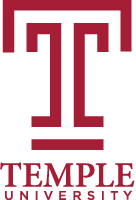 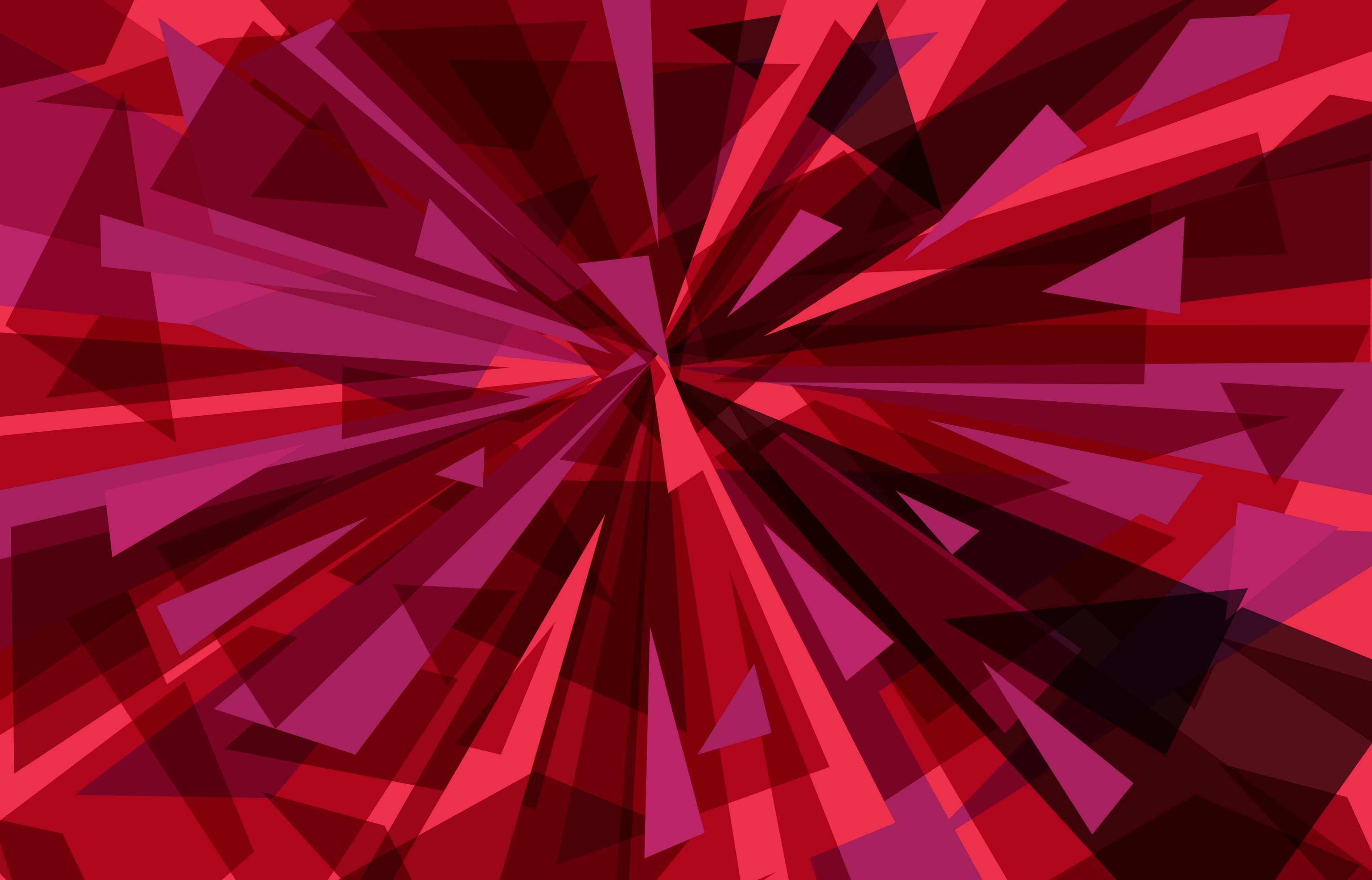 JSON and Web APIs
Web Application Program Interface (API)
Software that exposes functionality through a web interface
Use the language of web software to send and receive messages (and exchange data)
Some examples
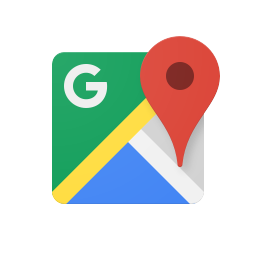 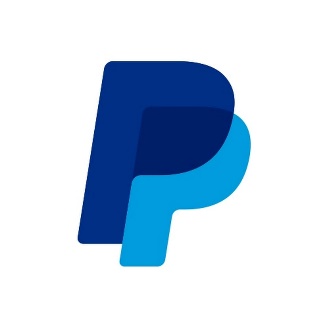 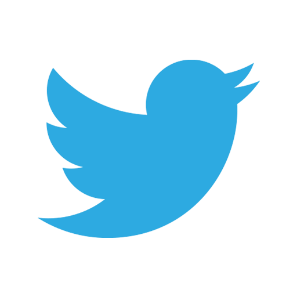 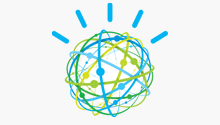 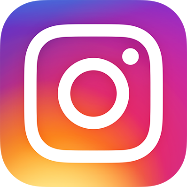 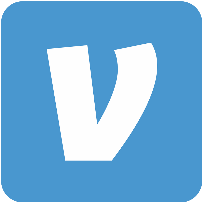 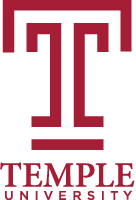 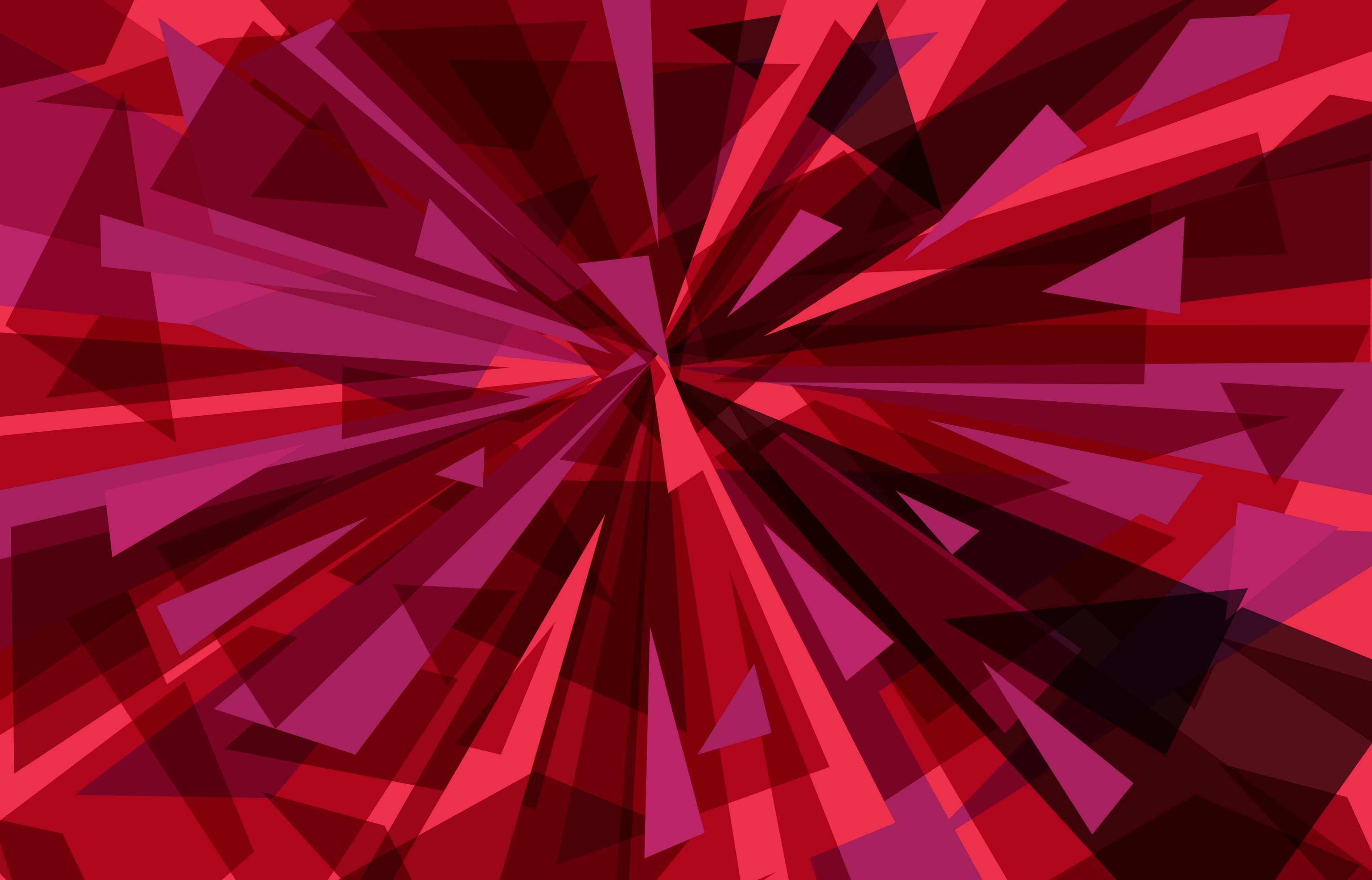 Requesting a web page
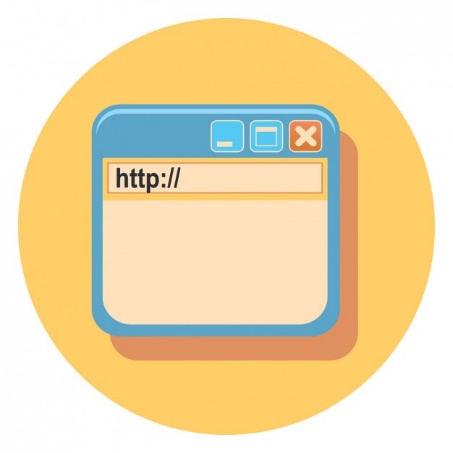 Google’s Web Server
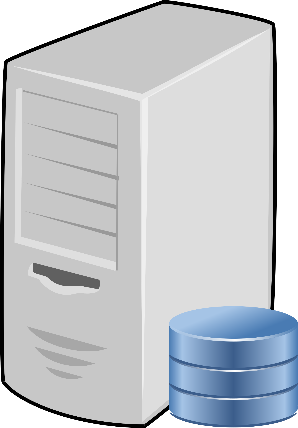 REQUEST: http://www.google.com
RESPONSE:
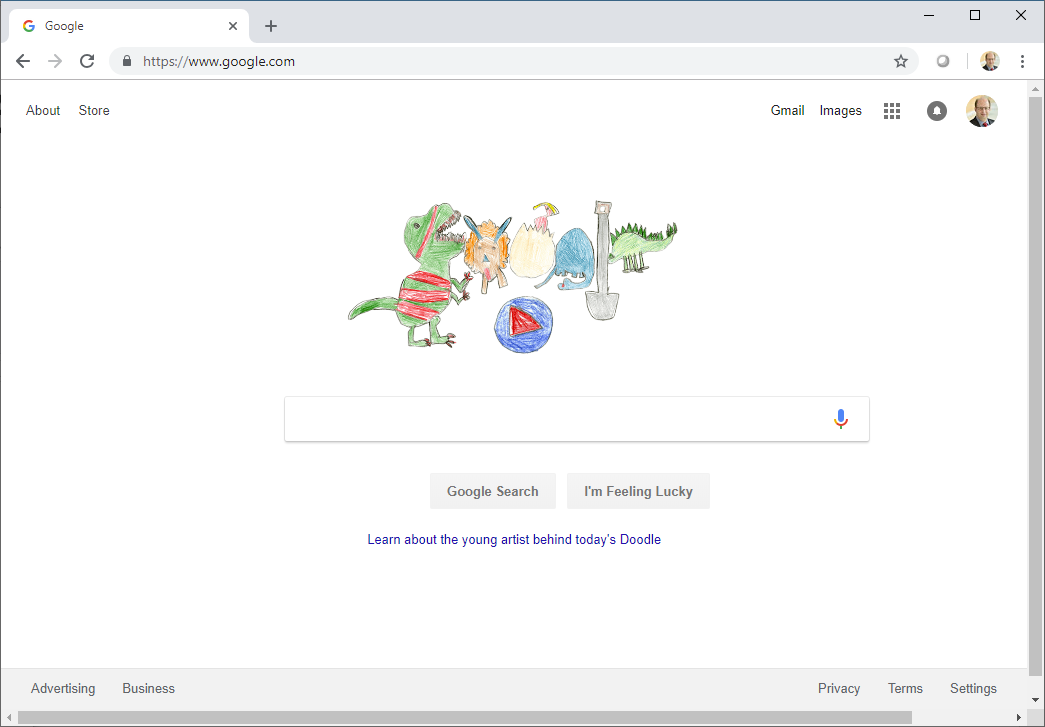 which is really…
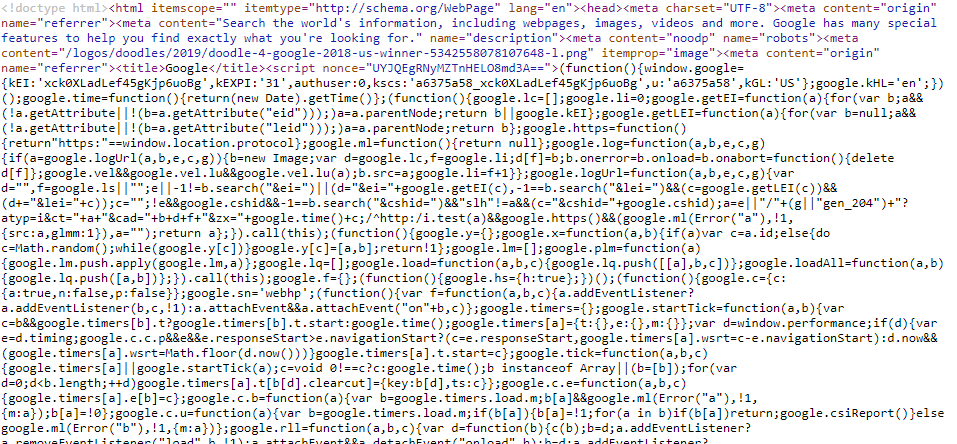 This is HTML and JavaScript and CSS. All you need to know is that the web server is sending back a lot of text that tells your web browser what to do.
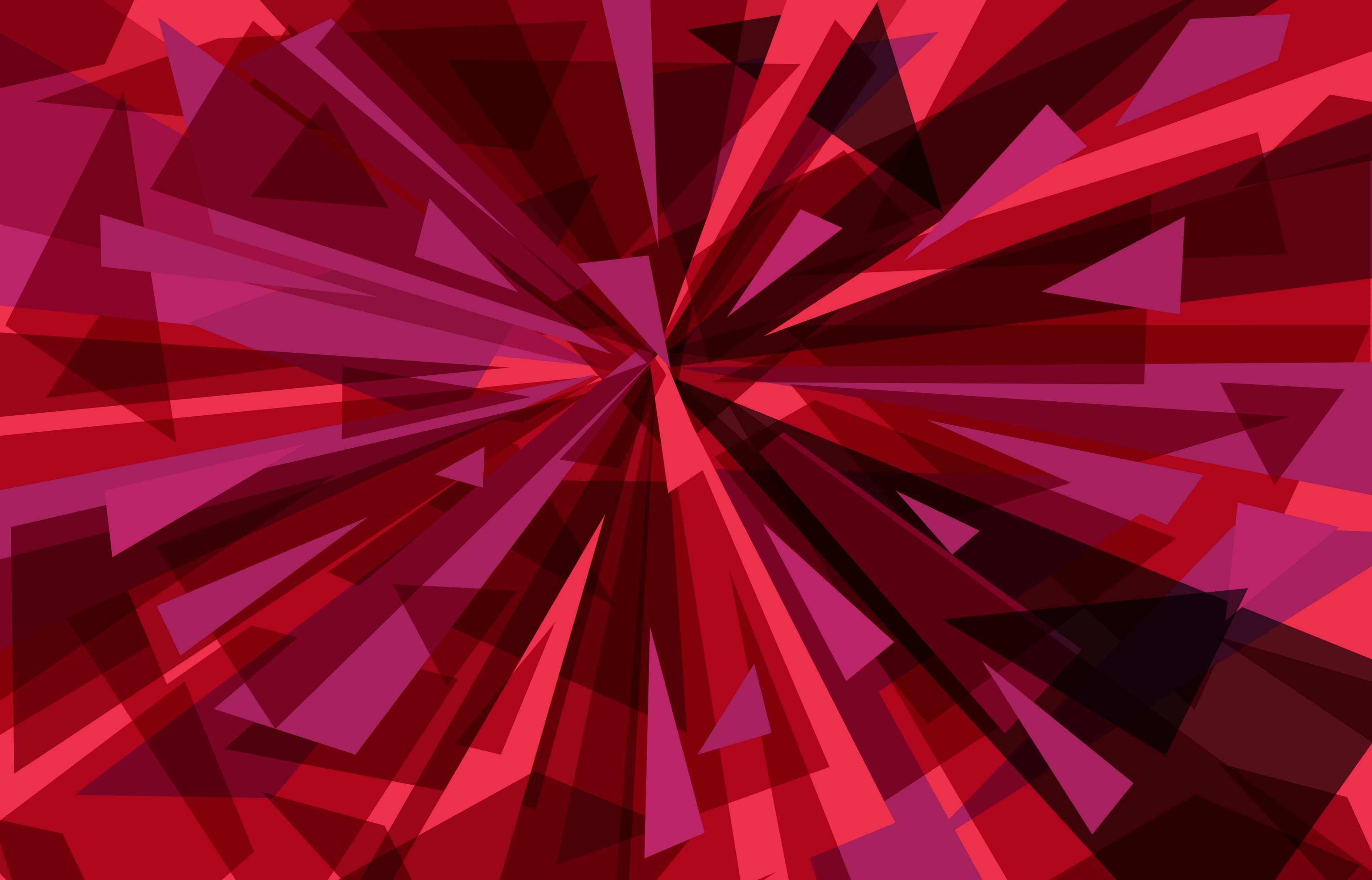 JSON and web APIs
For us, Web APIs are just a way of getting data
JSON is a popular format to package the data
MySQL Database Server
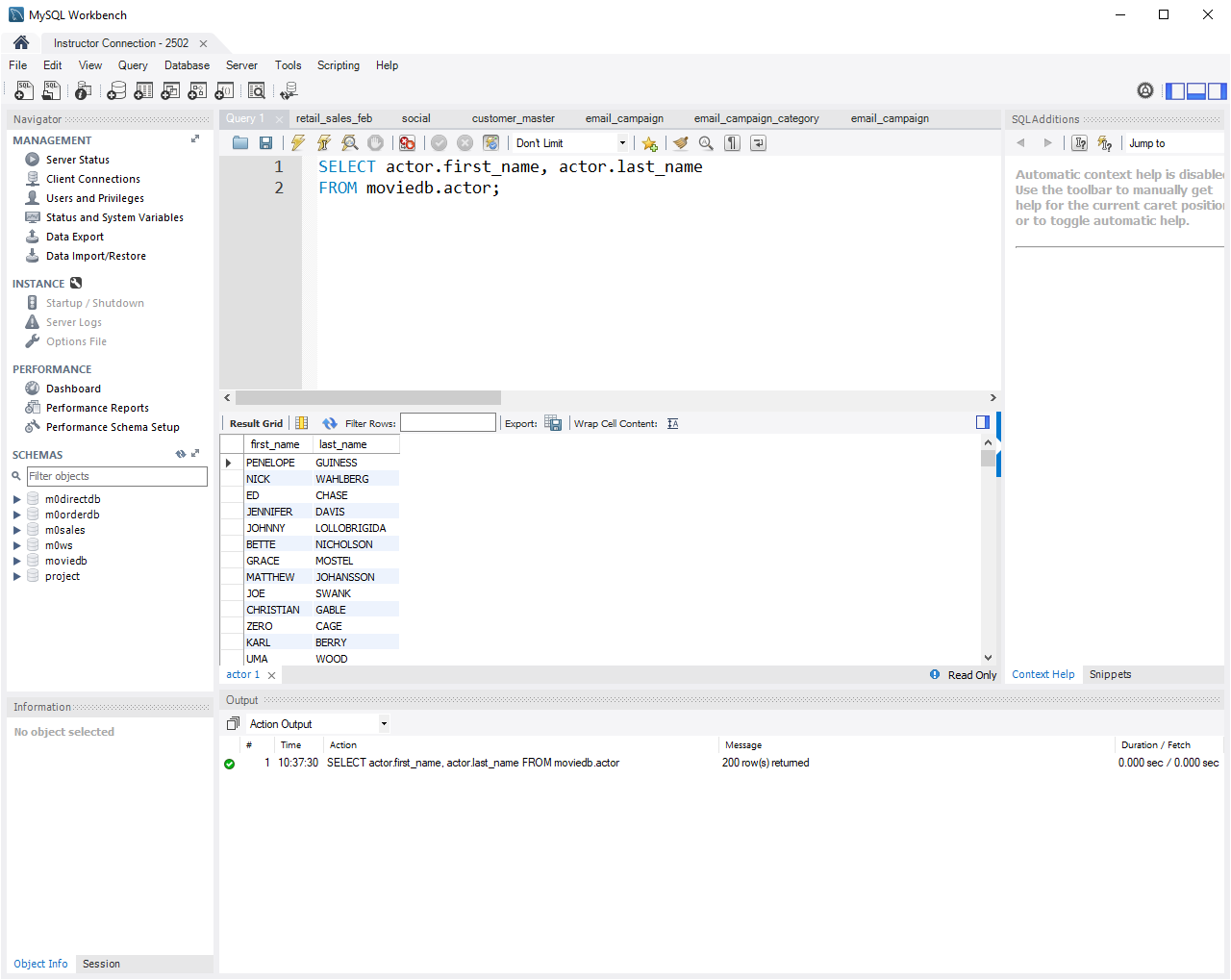 SELECT actor.first_name, actor.last_nameFROM moviedb.actor;
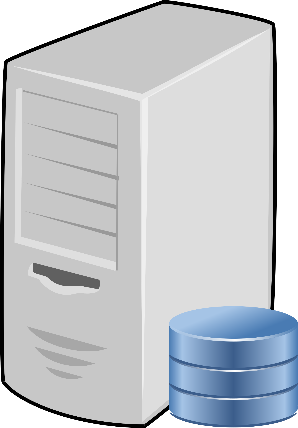 PENELOPE GUINESS, NICK WAHLBERG, ED CHASE, JENNIFER DAVIS….
Database Server with Web API
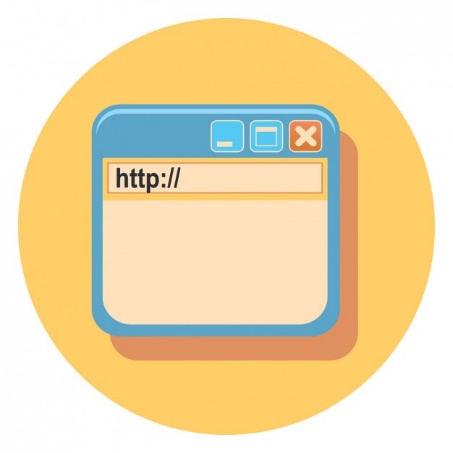 https://swapi.co/api/people/1/?format=json
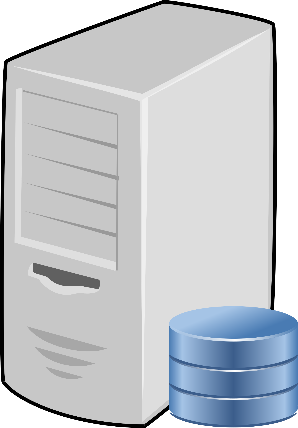 {"name":"Luke Skywalker","height":"172","mass":"77","hair_color":"blond","skin_color":"fair“…
This works…try it!
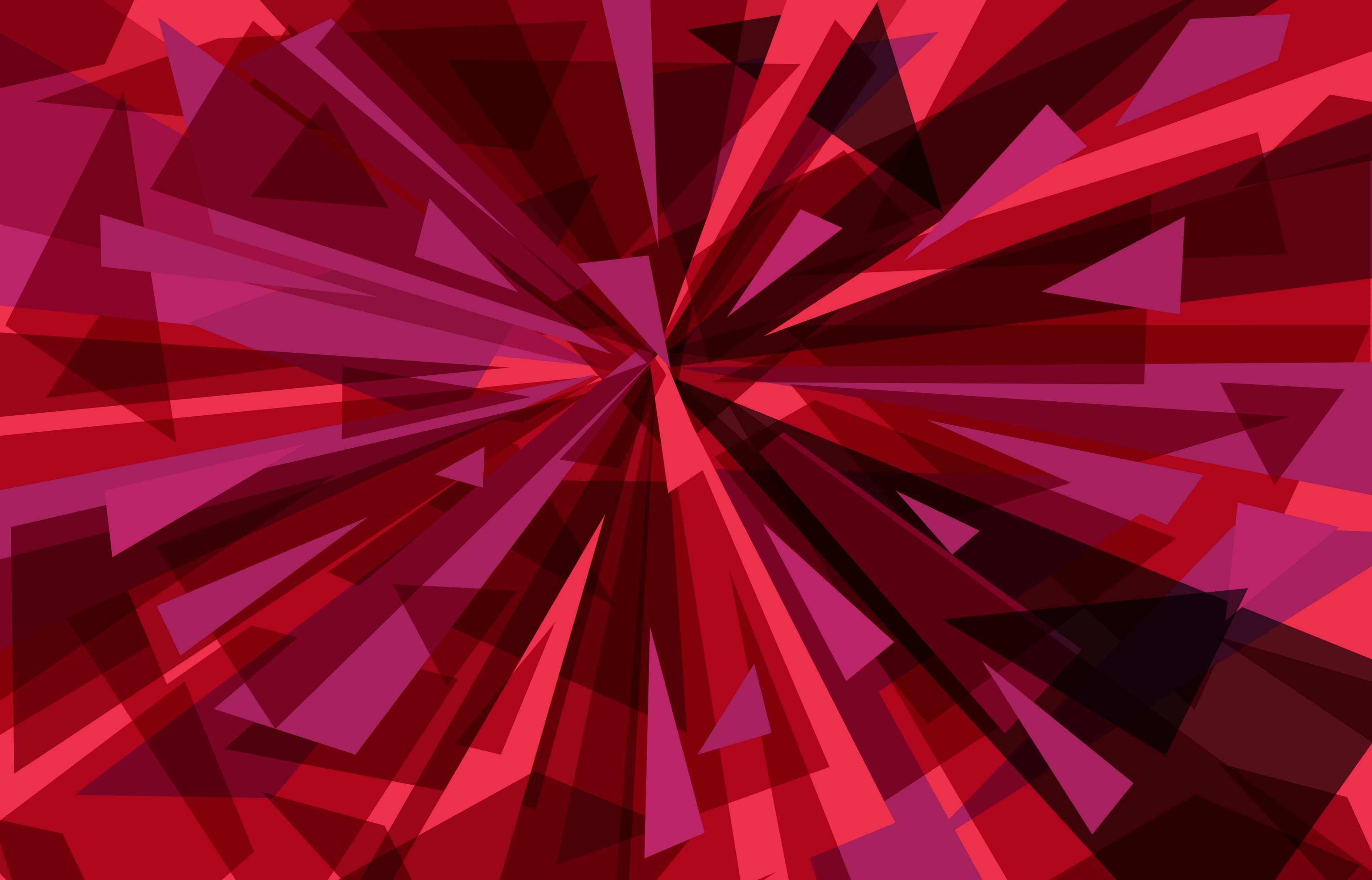 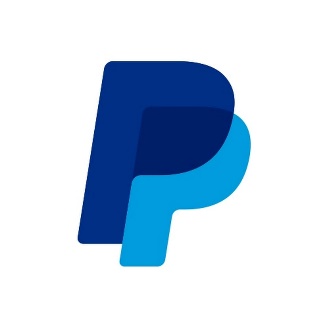 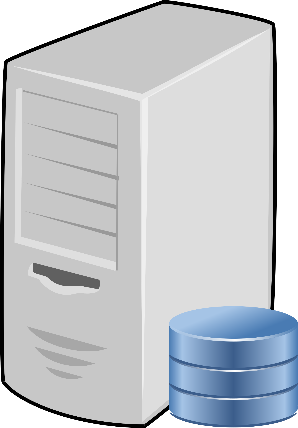 Applications use APIs to communicate with each other by exchanging data
http://api.paypal.com/payments/...
APPROVED!
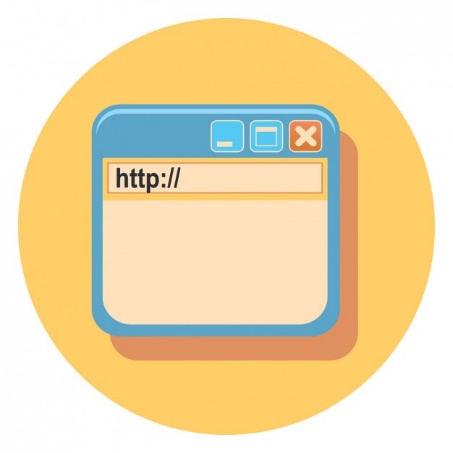 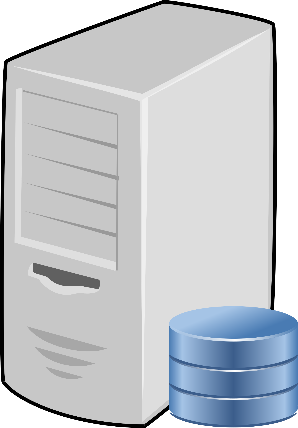 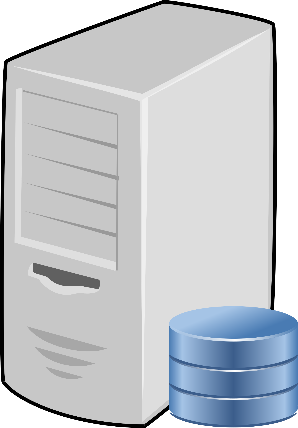 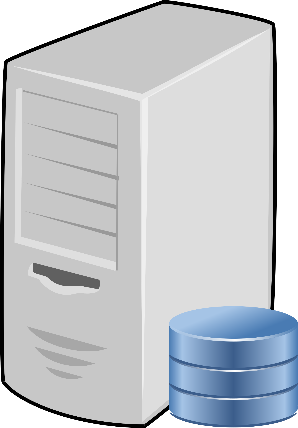 Your web browser
on your phone, laptop, desktop computer
Amazon.com application serverprocesses orders, maintains your cart, and makes recommendations
Amazon.com database server
stores customer, product, and order data
Amazon.com web server
serves the familiar web interface you know
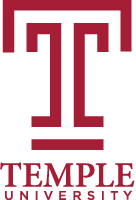 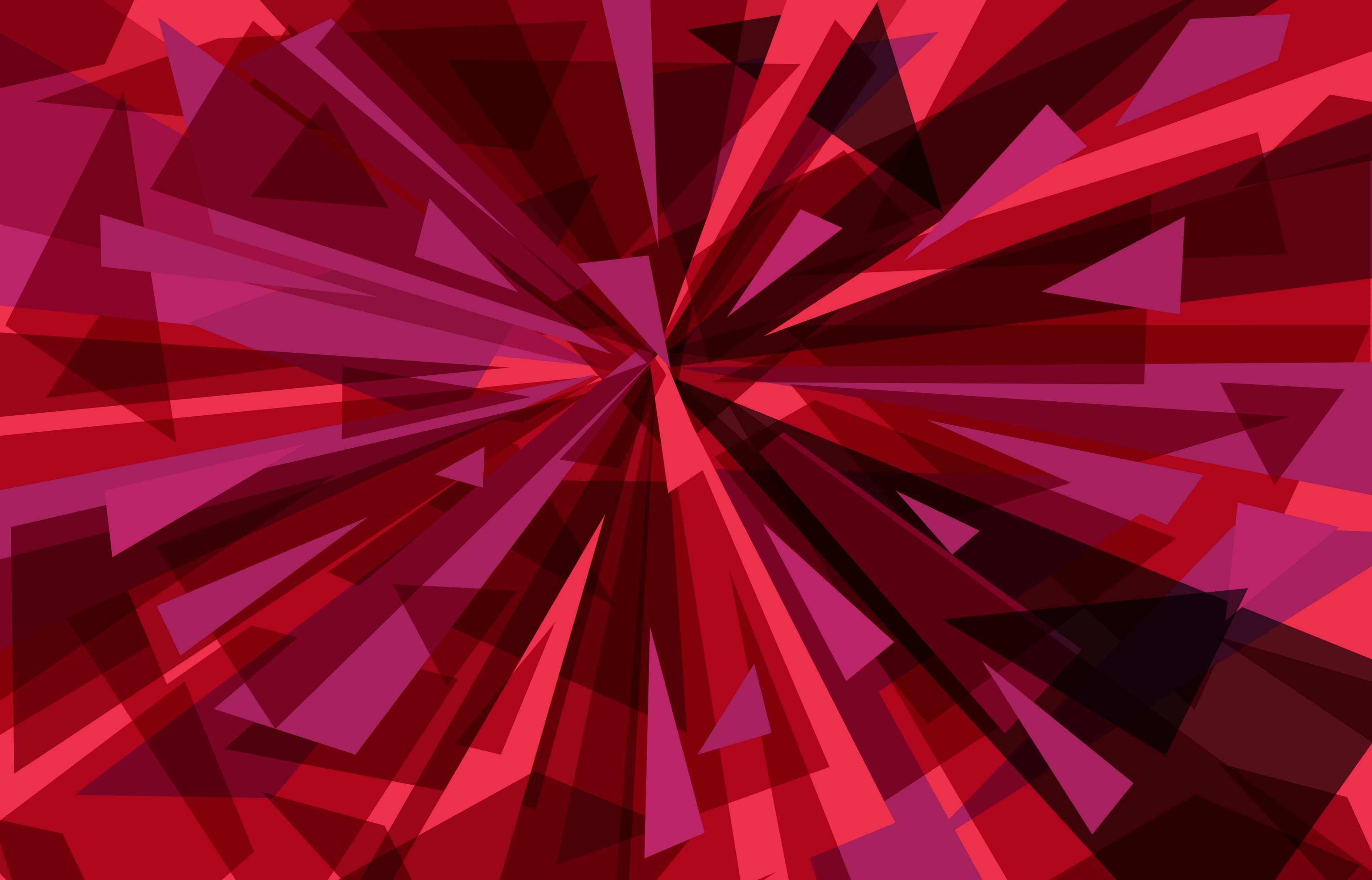 JSON and data analytics
JSON is just another data format
JSON files can be read by analytics software, including R
So can CSV files
And XML files
And Excel files
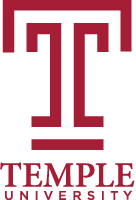